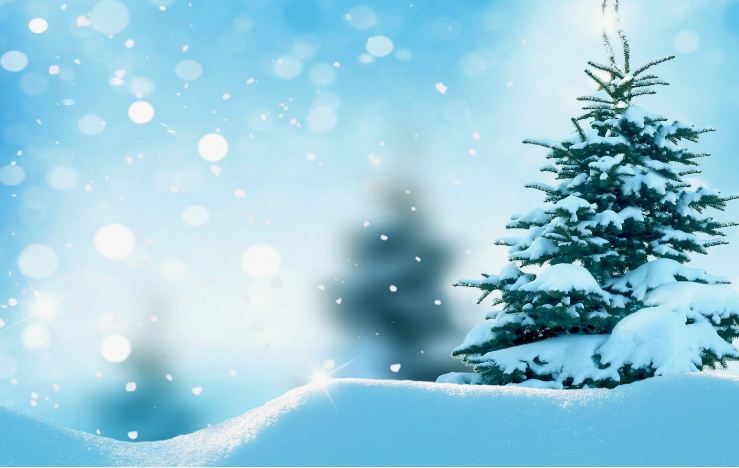 Управление образования Департамента по социальной политике 
Администрации городского округа Саранск  
МУ «Информационно-методический центр
МАДОУ «Центр развития ребёнка – детский сад №90»
Конкурс «Зимняя площадка дошкольной образовательной организации» 
среди муниципальных дошкольных образовательных организаций 
городского округа Саранск

Номинация:  «Лучшая организация работы  в ДОО  в  зимний период»
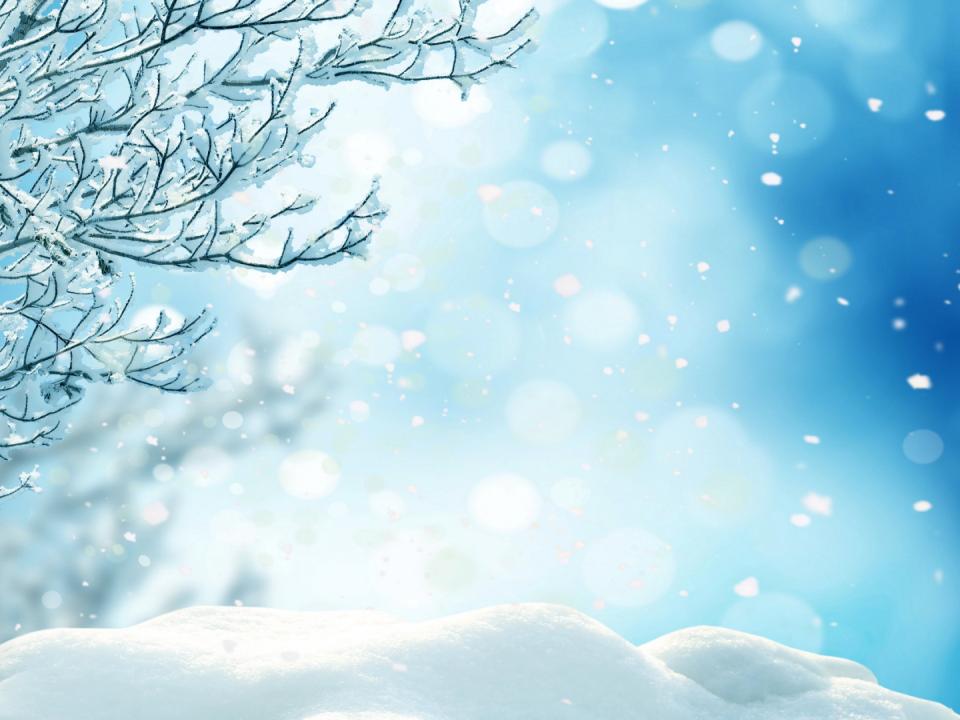 Зимний период очень 
благоприятная пора 
для оздоровления и закаливания организма
Одним из немаловажных факторов  является чистый воздух.
В связи с этим одна из важнейших задач ДОО - именно сохранение и укрепление здоровья дошкольников в течение всего года.  Полноценное физическое развитие и здоровье ребенка – это основа формирования личности. А физическое здоровье детей неразрывно связано с их психическим здоровьем, эмоциональным благополучием.
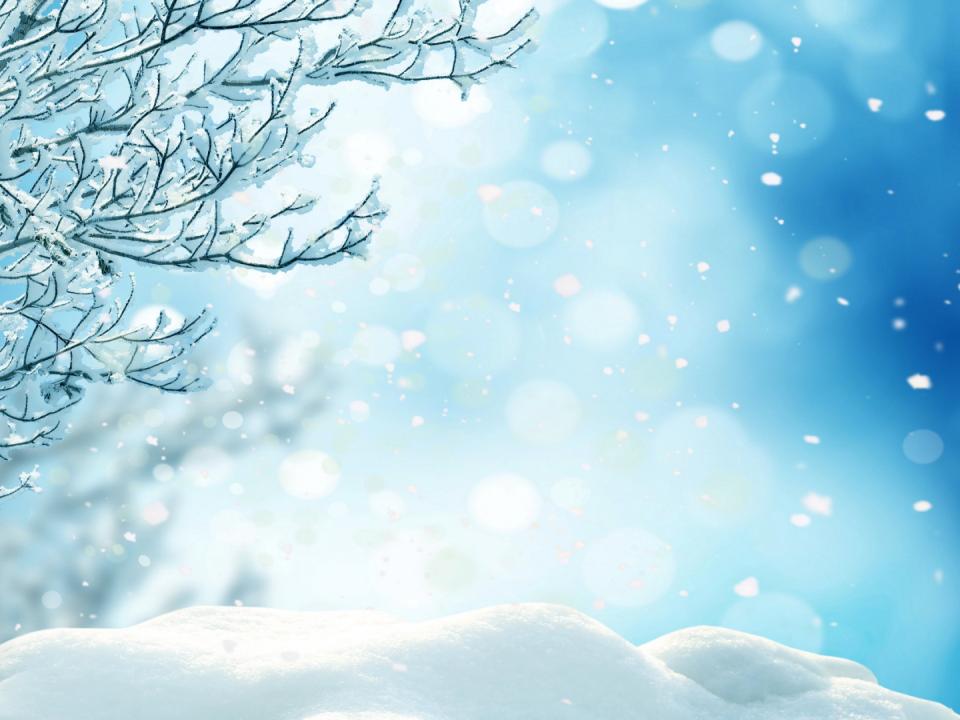 Цели и задачи:
Цель: создание благоприятных условий для прогулок в зимний период на территории дошкольной организации, повышения двигательной активности воспитанников в условиях детского сада
Задачи: 
 создание условий для воспитательно-образовательной деятельности с детьми в зимний период;
 повышение двигательной активности детей дошкольного возраста на прогулочных участках в зимнее время;
 выявление и распространение лучшего опыта работы педагогических коллективов по организации физкультурно-спортивной и оздоровительной работы на прогулке в зимнее время;
 формирование культуры здорового образа жизни у детей дошкольного возраста.
Состояние территории дошкольной образовательной организации:
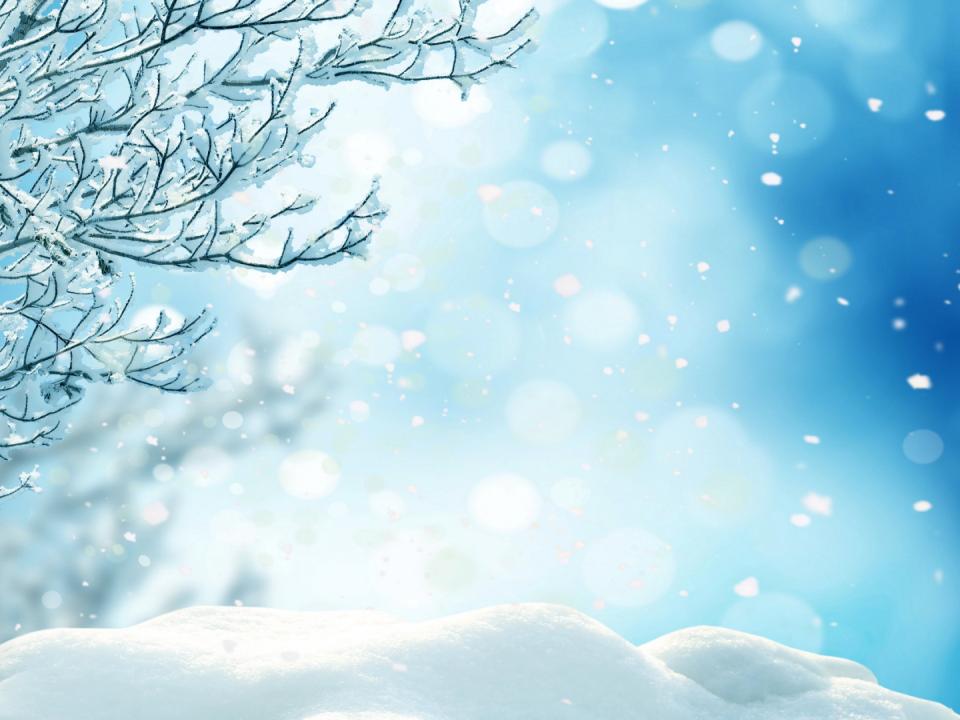 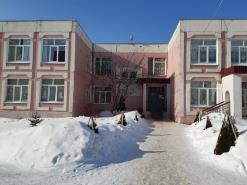 Отсутствие сосулек
Отсутствие скользких дорожек
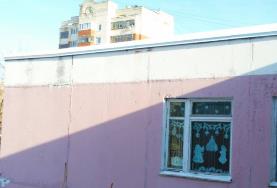 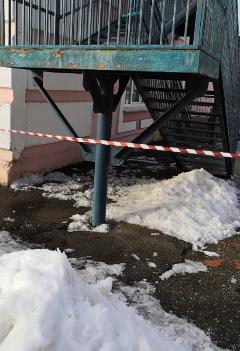 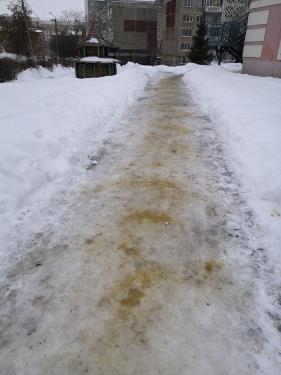 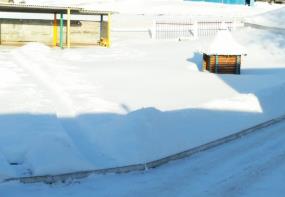 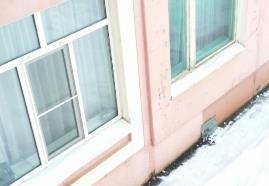 Обозначение опасных мест
Поребрики
Отмостка
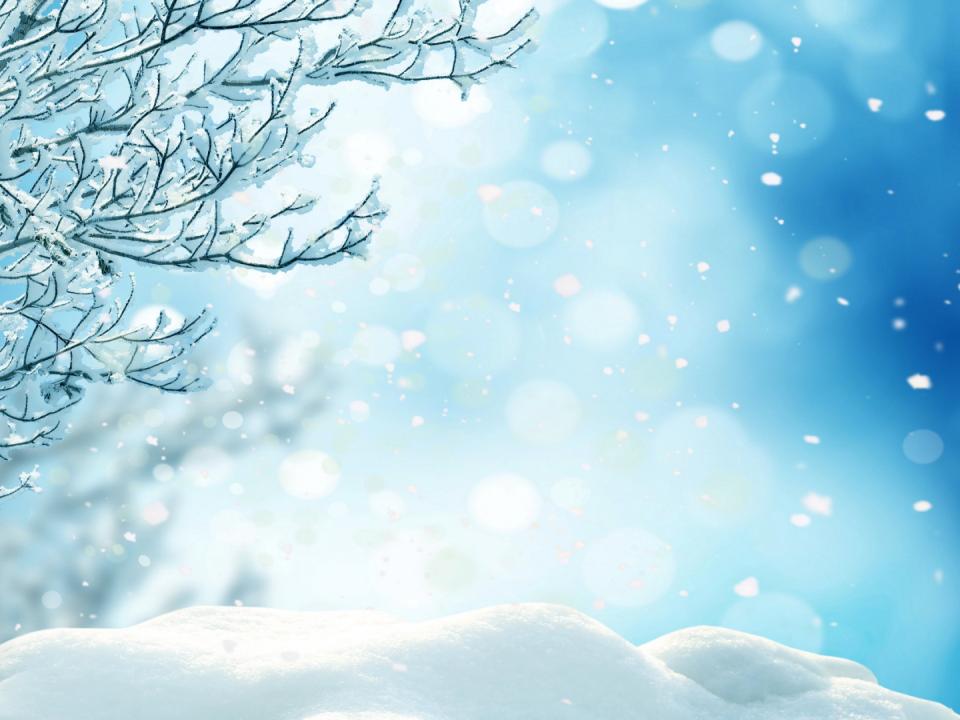 Состояние зимних спортивных площадок
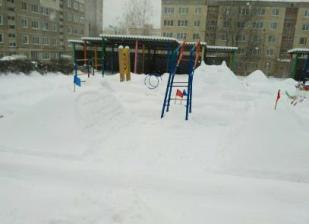 Лабиринты
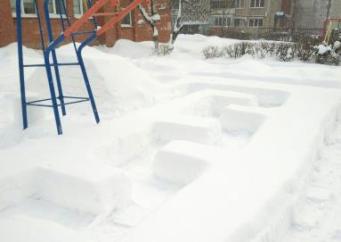 Лыжня, дорожка для скольжения
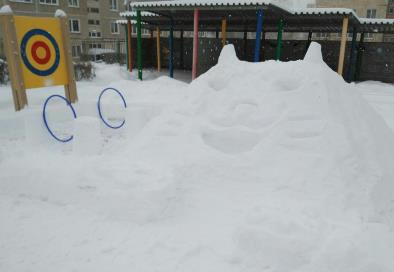 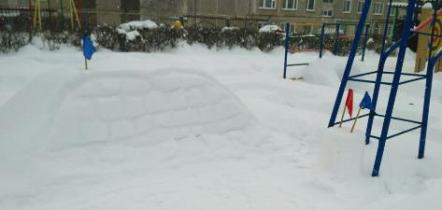 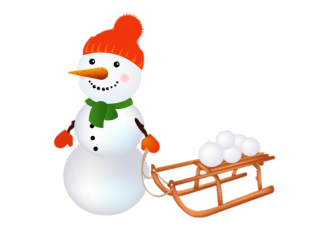 Постройки из снега,
барьеры для перелезания
Валы
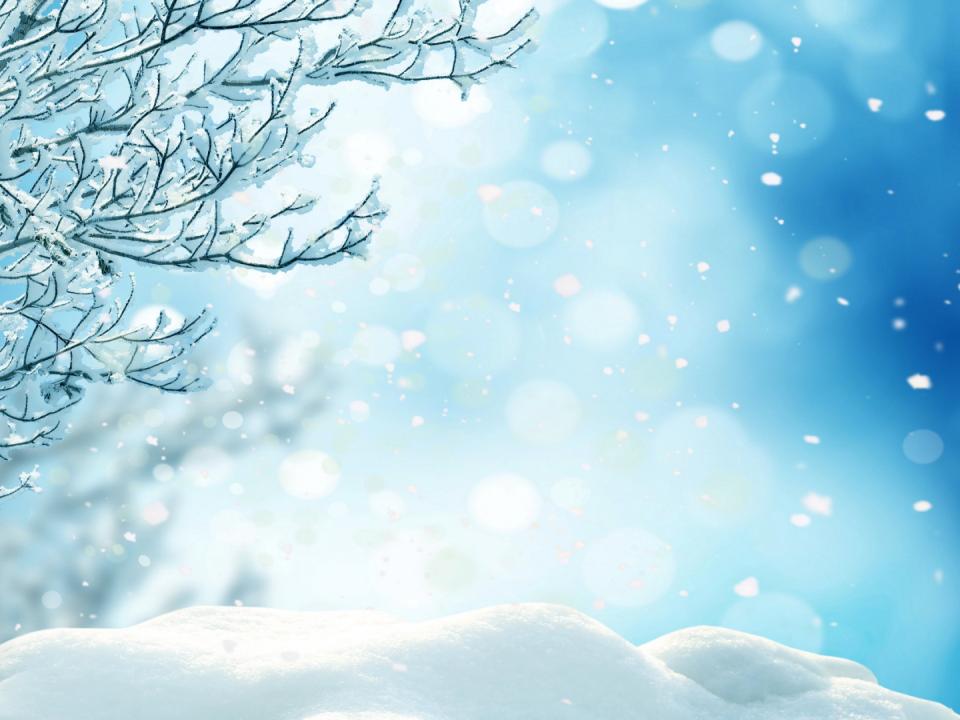 Барьеры для перешагивания
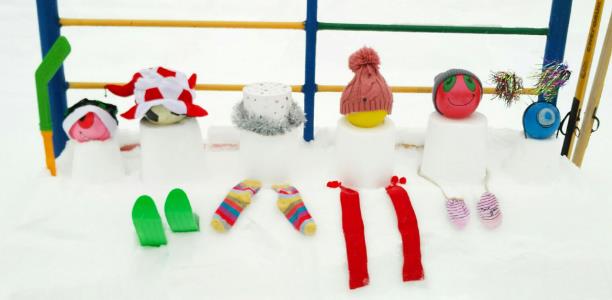 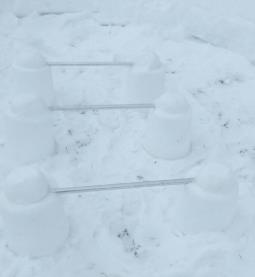 Сказочные герои
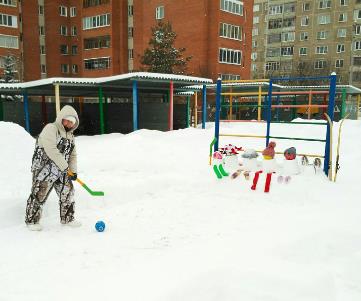 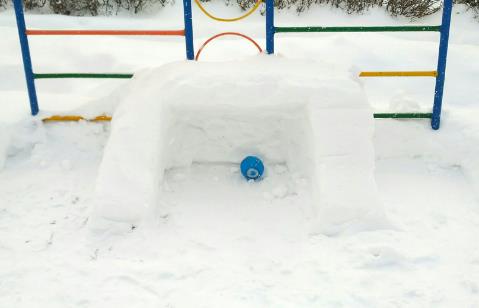 Площадка для спортивных игр
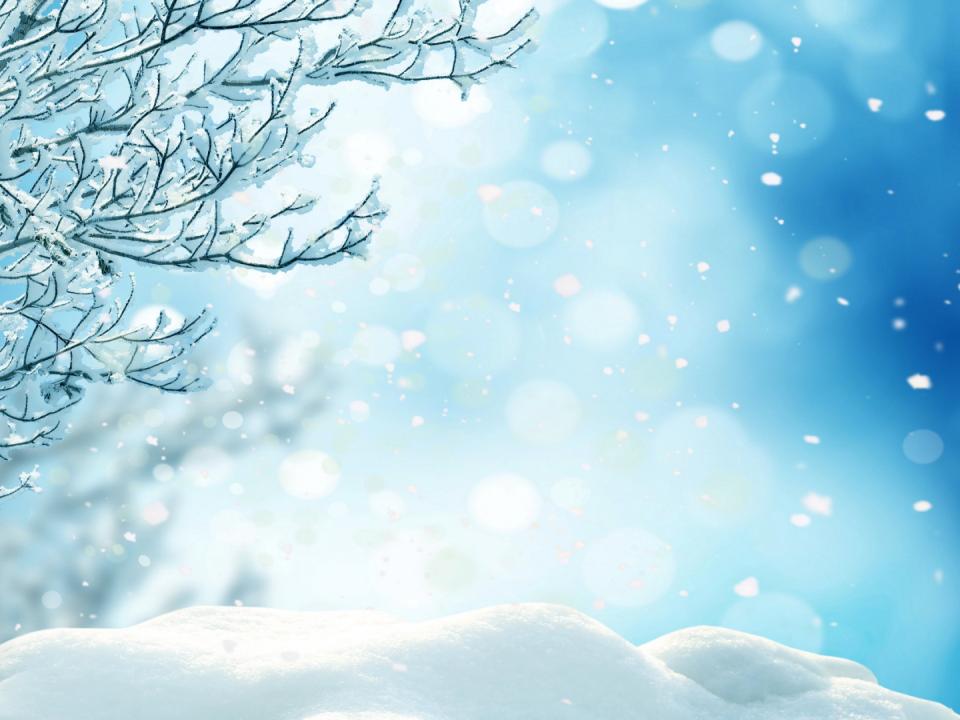 Практическое использование снежных сооружений
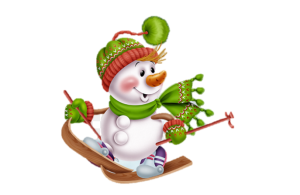 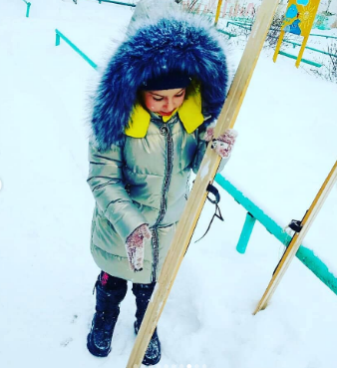 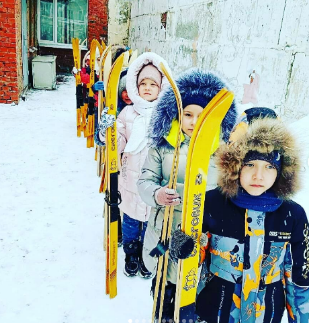 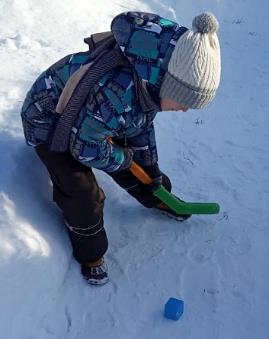 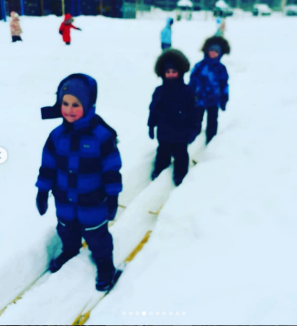 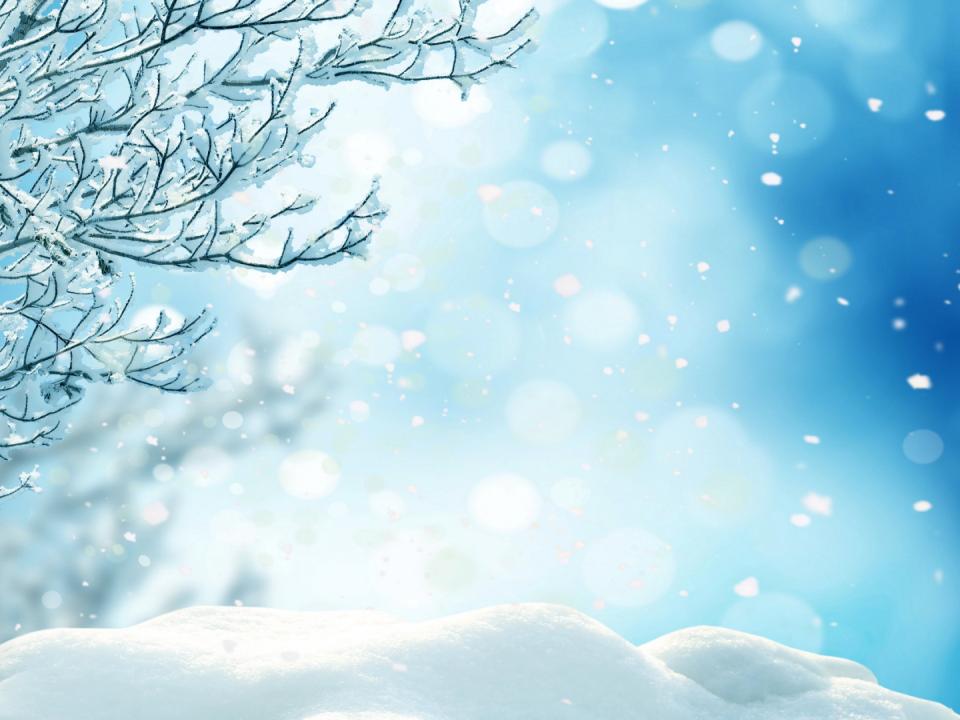 Состояние участков для зимних прогулок детей
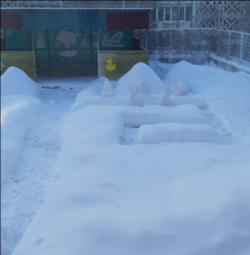 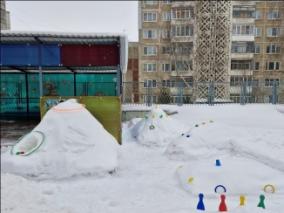 Первые младшие группы №1, 2
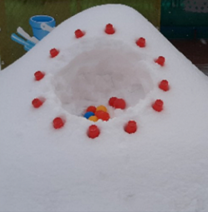 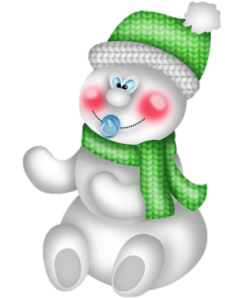 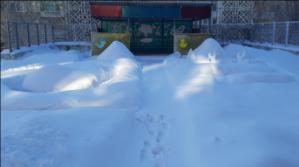 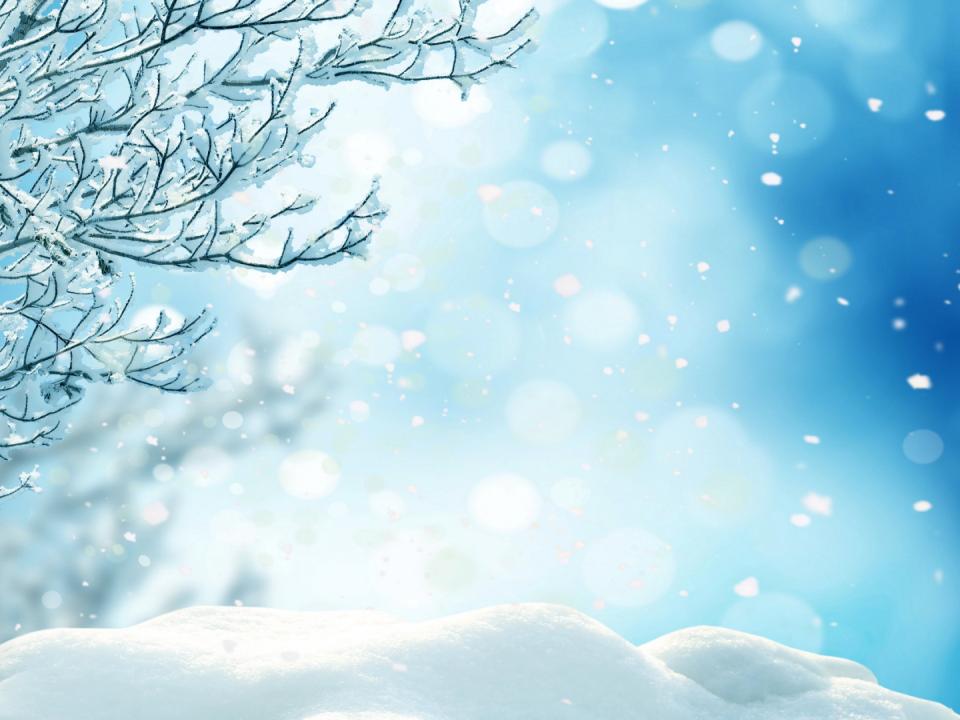 Вторые
младшие группы №5, 7, 12
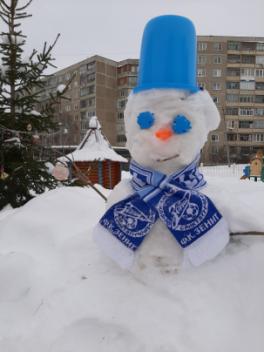 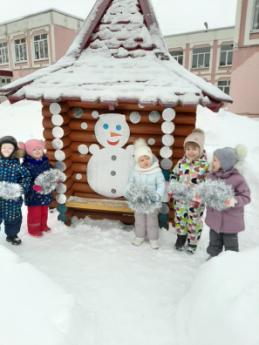 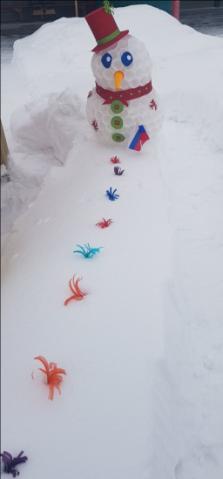 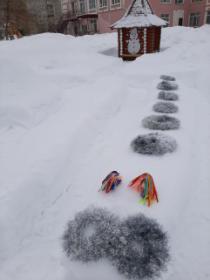 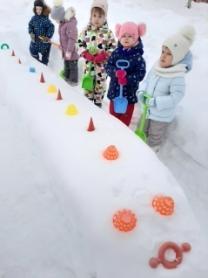 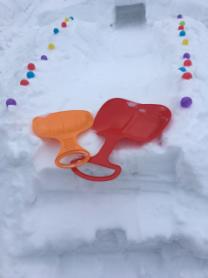 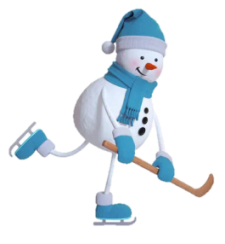 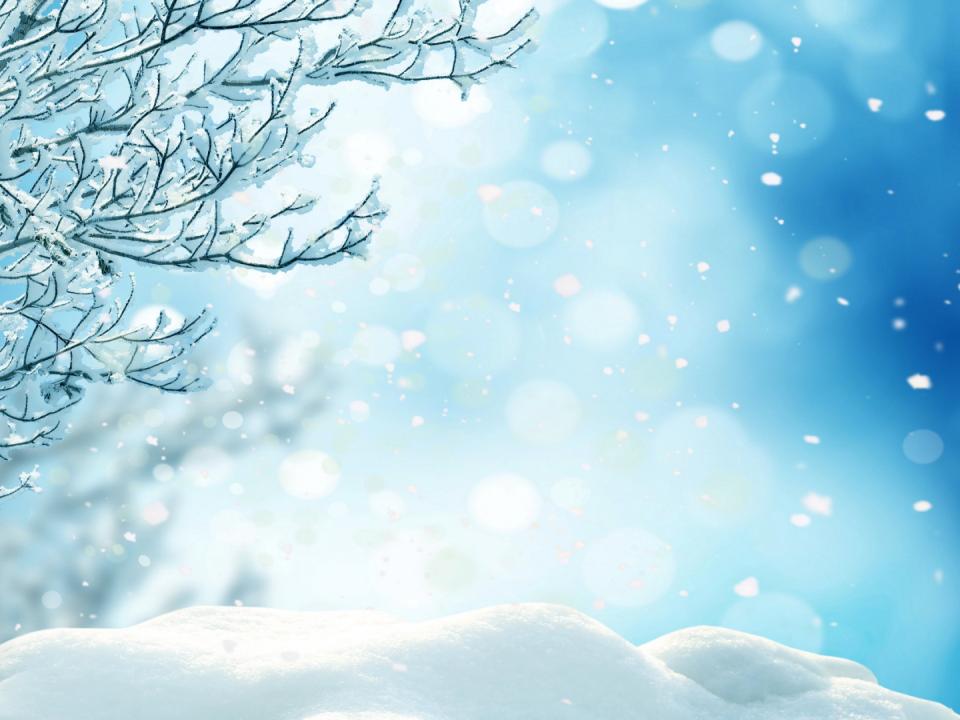 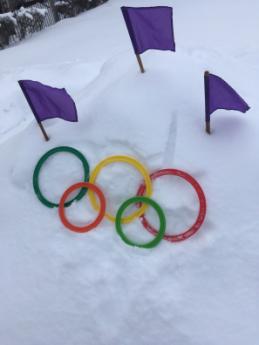 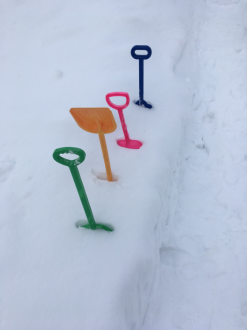 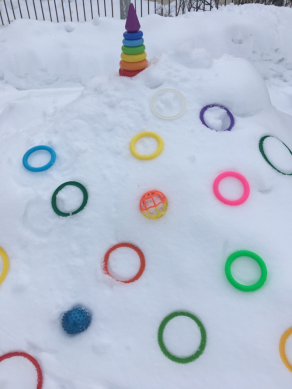 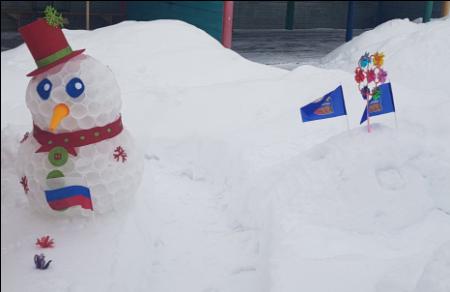 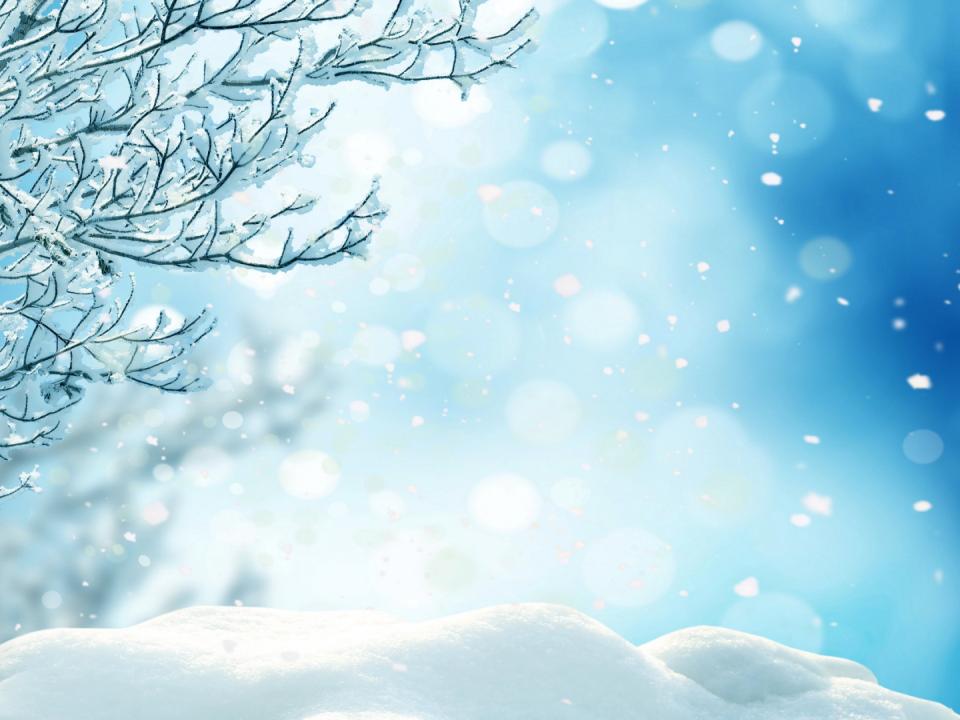 Средние
группы №4, 8, 11
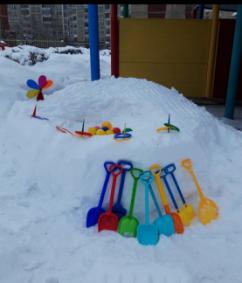 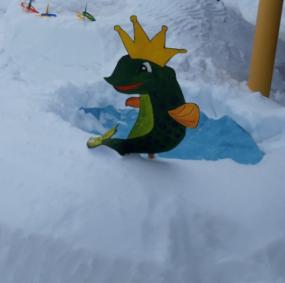 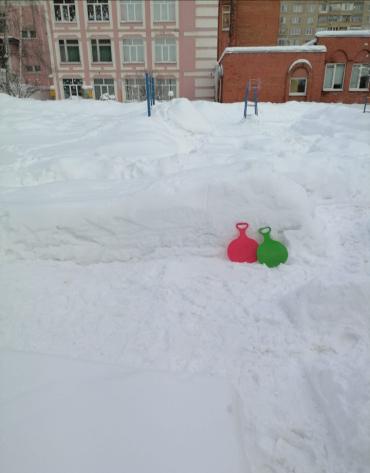 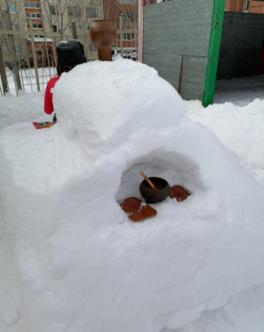 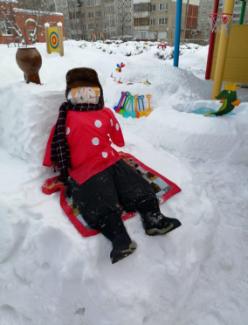 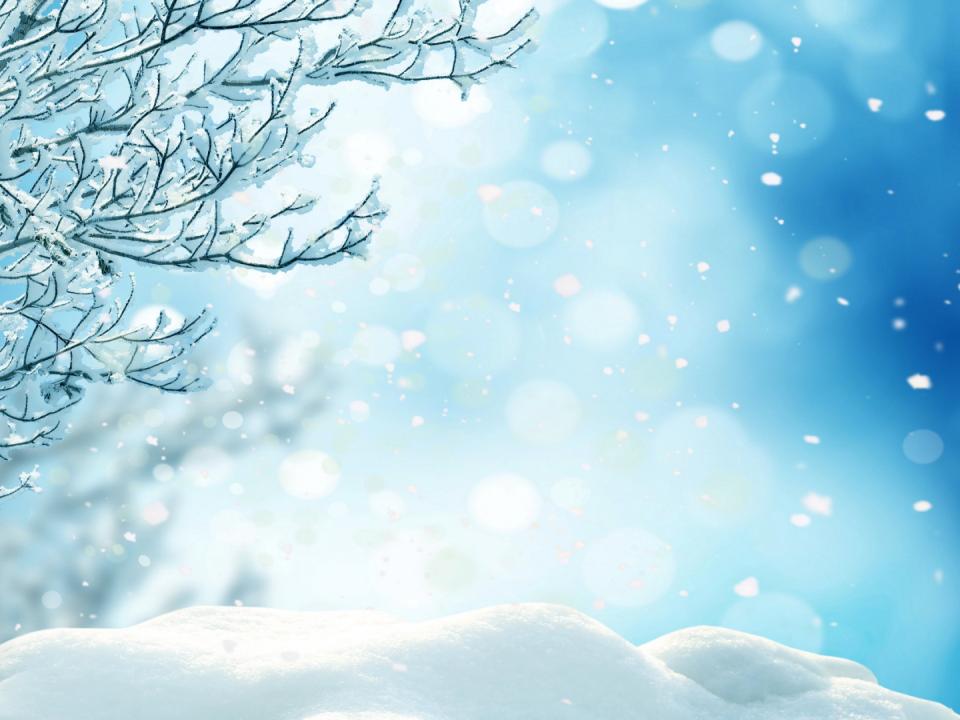 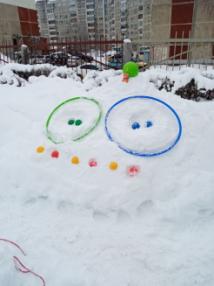 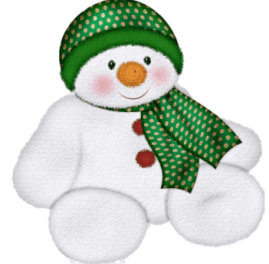 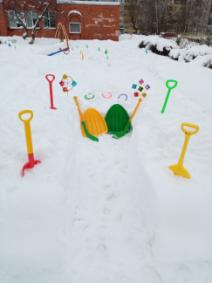 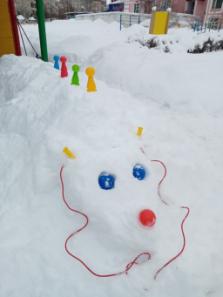 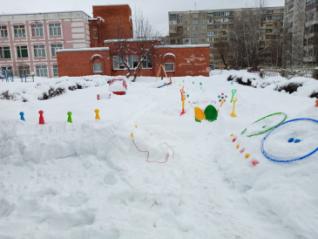 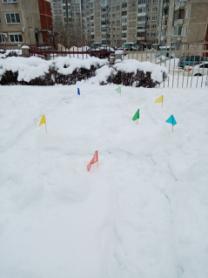 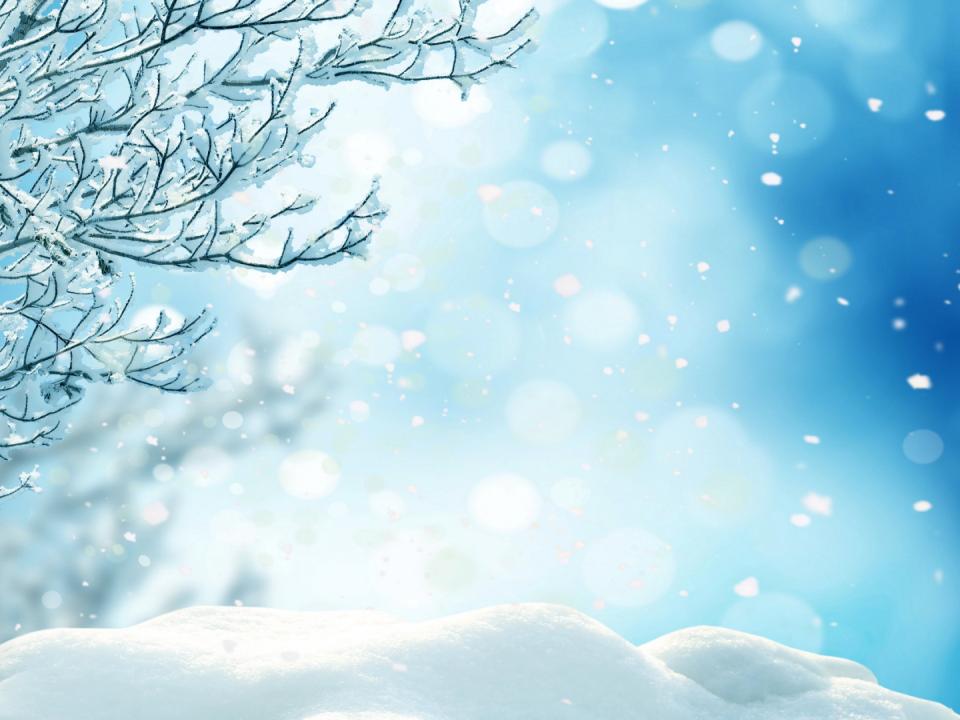 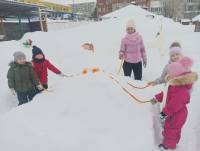 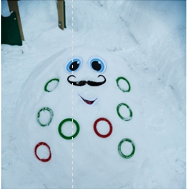 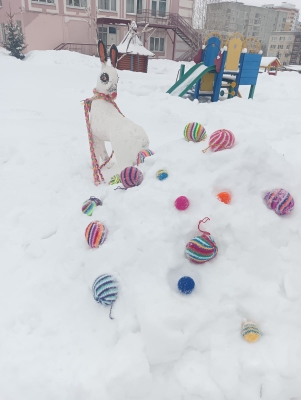 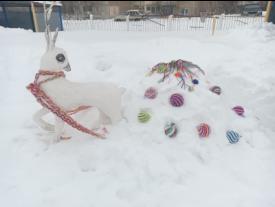 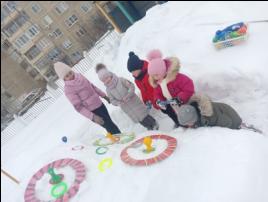 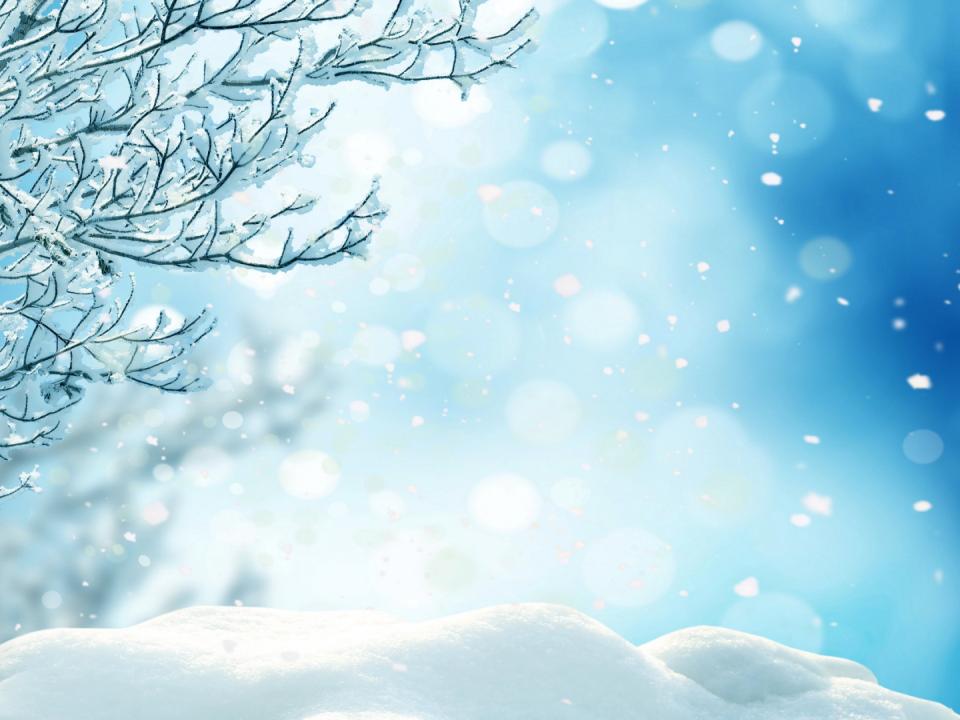 Старшие
группы 
№6, 9, 13
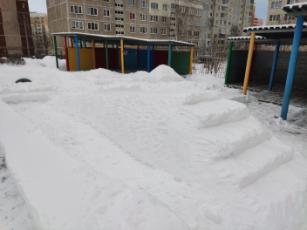 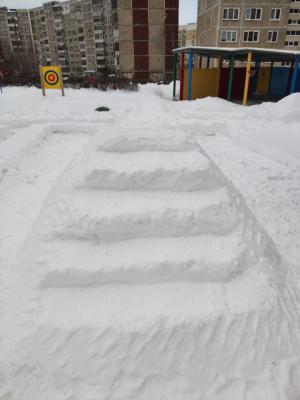 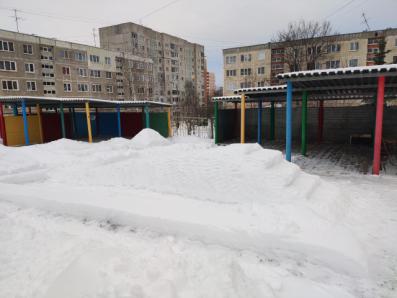 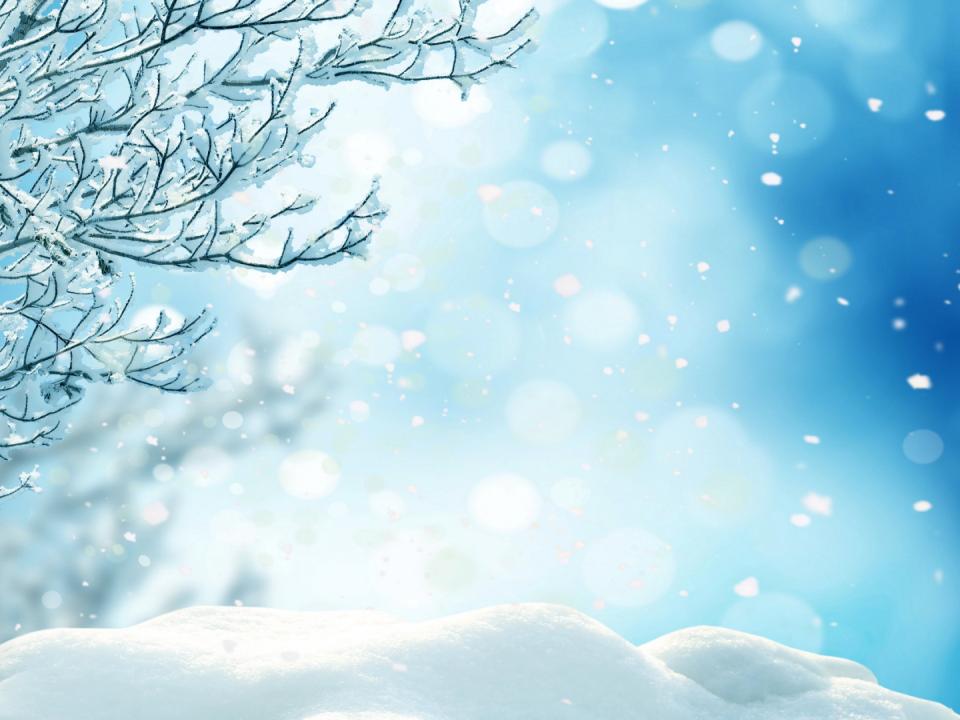 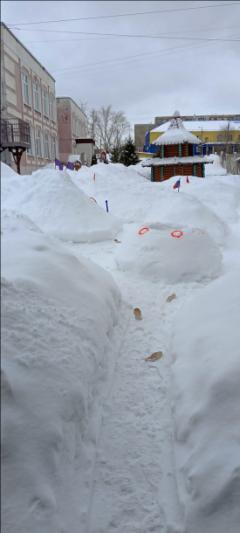 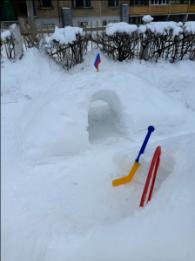 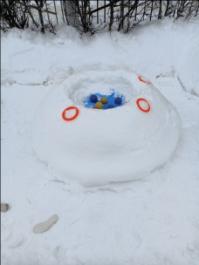 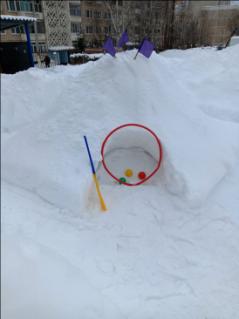 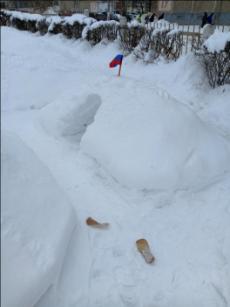 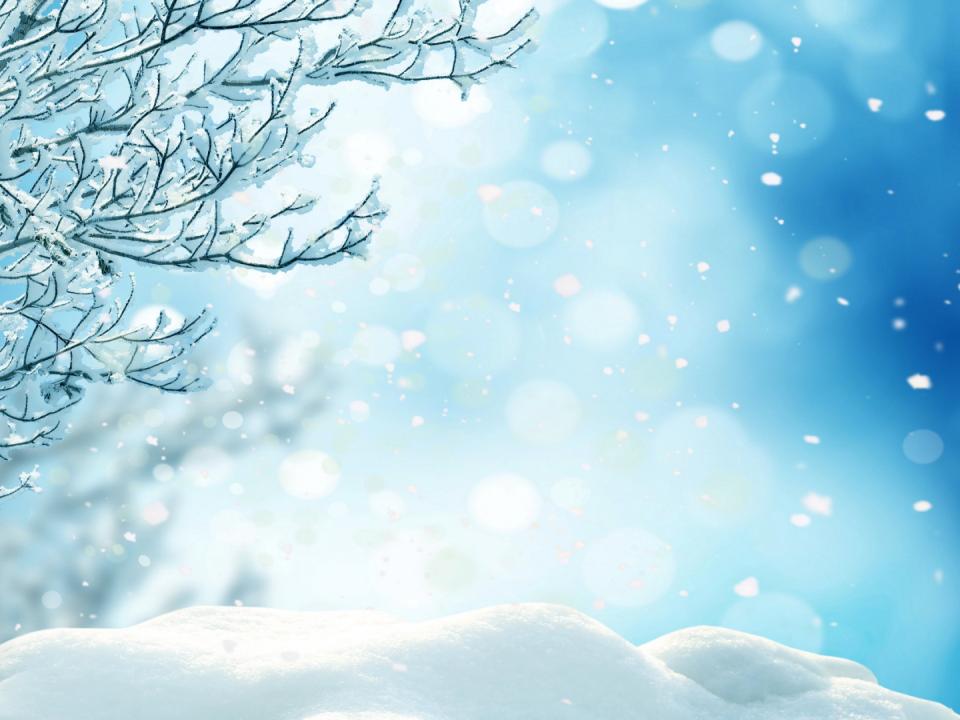 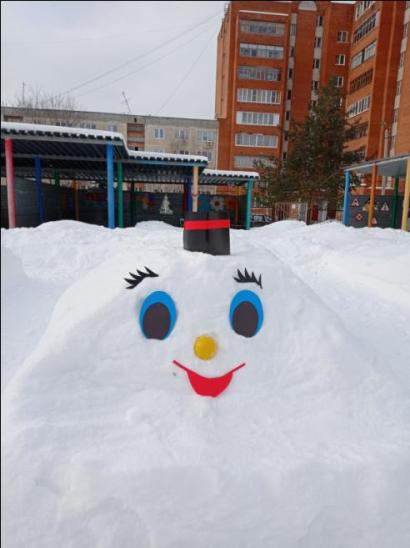 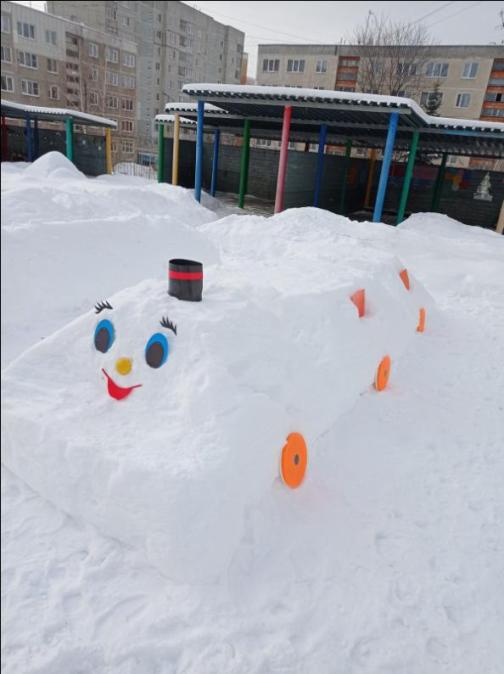 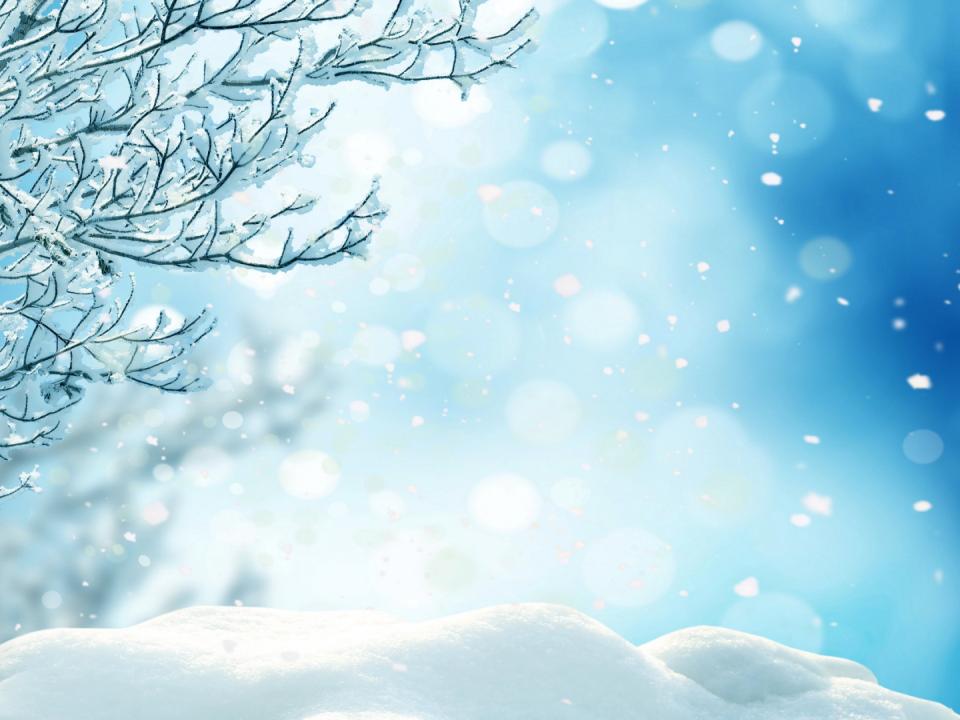 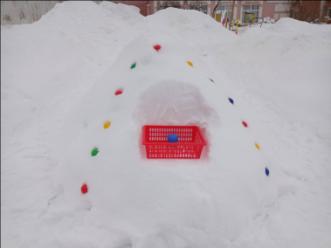 Подготовительные 
к школе группы 
№3, 10, 14
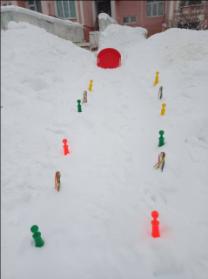 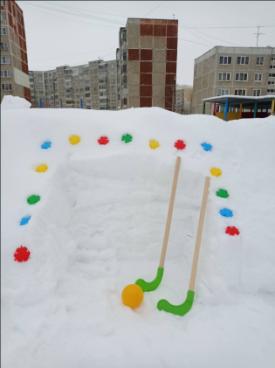 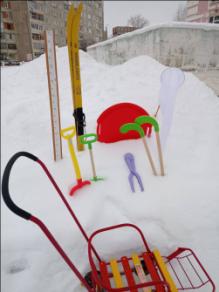 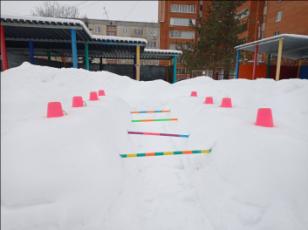 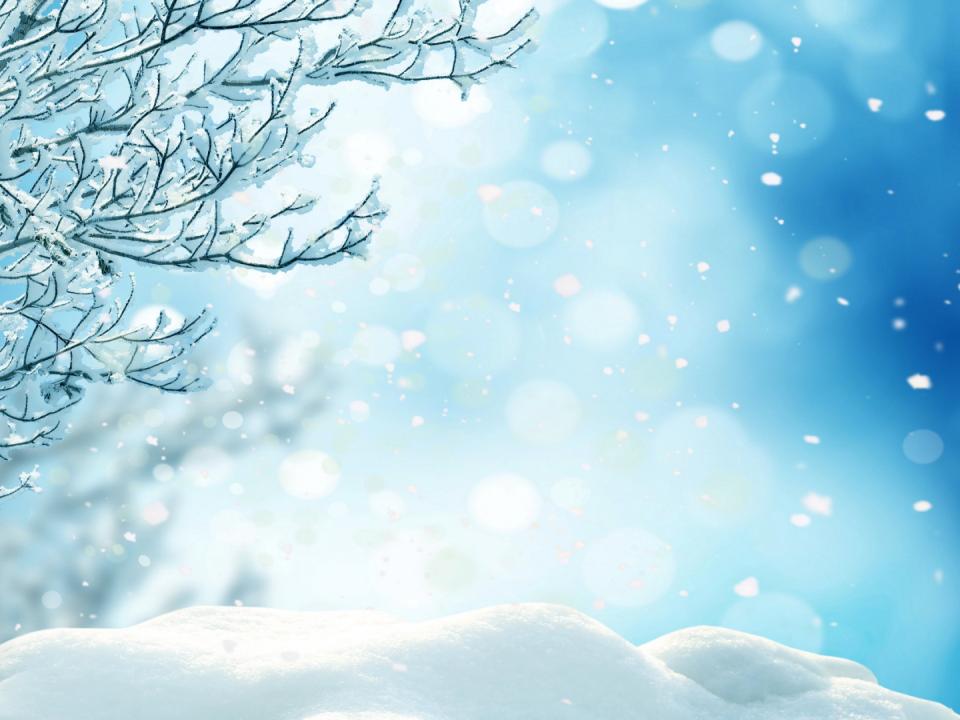 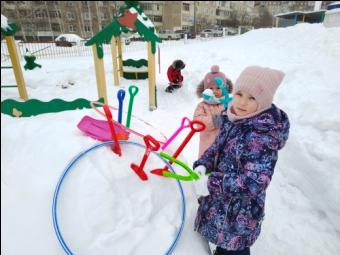 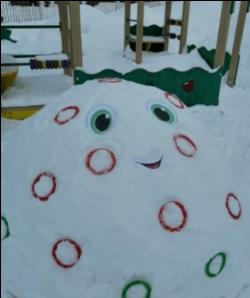 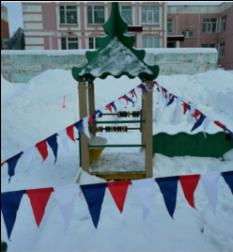 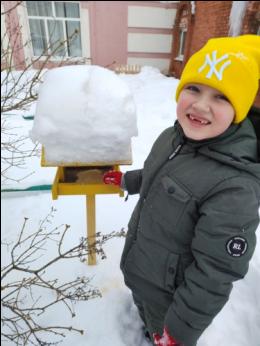 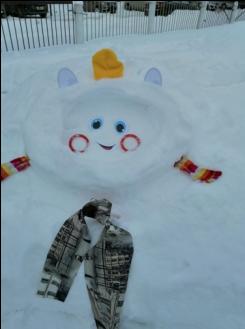 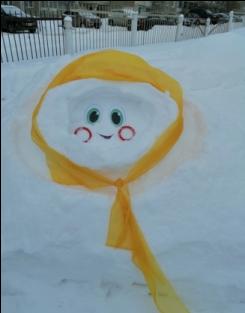 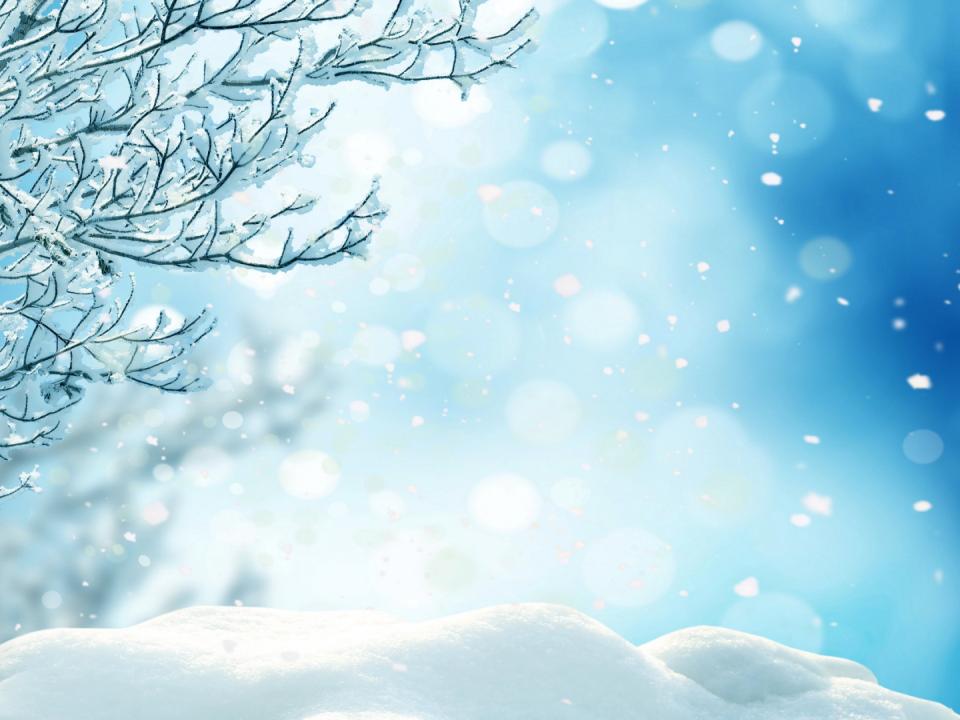 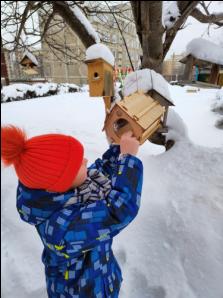 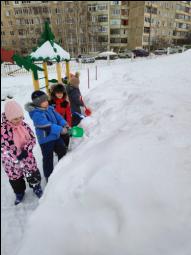 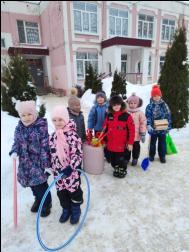 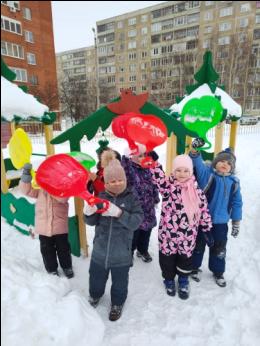 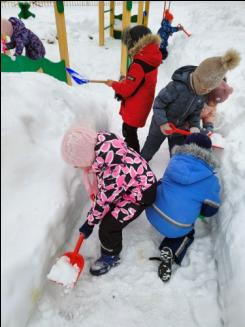 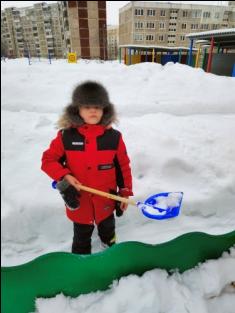 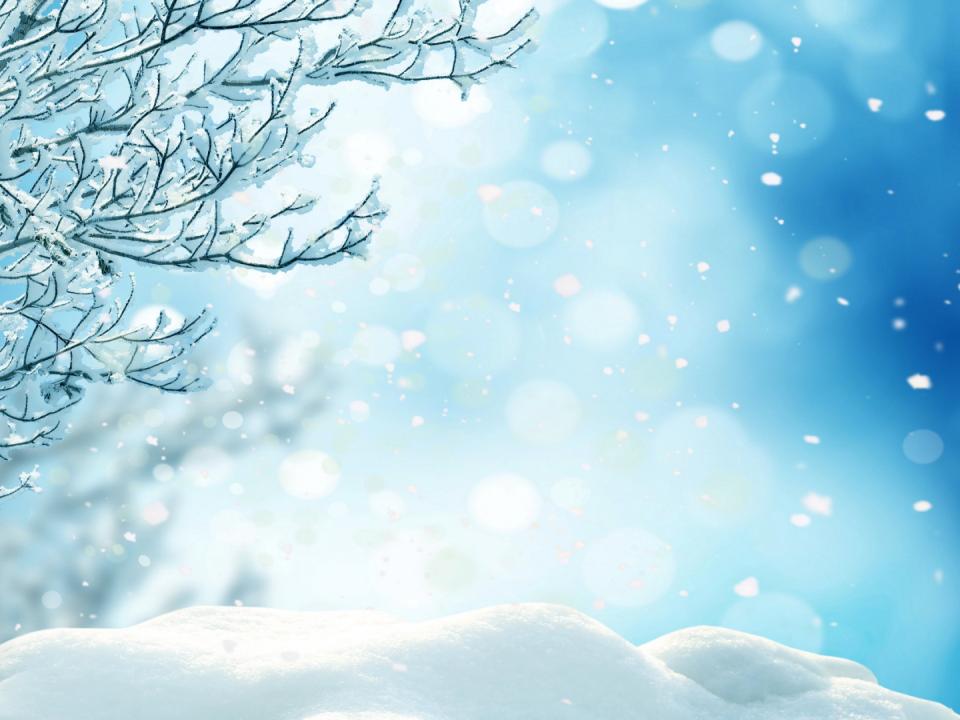 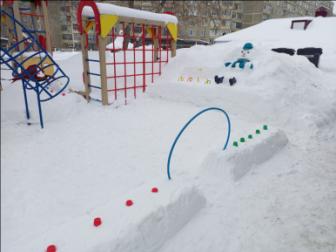 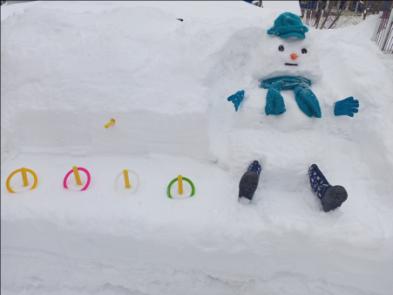 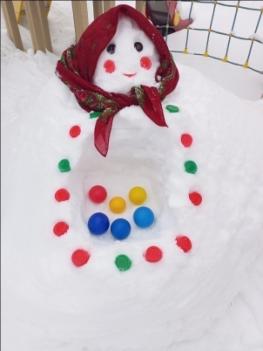 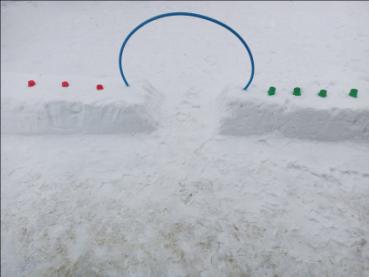 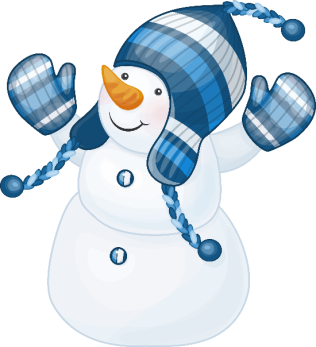 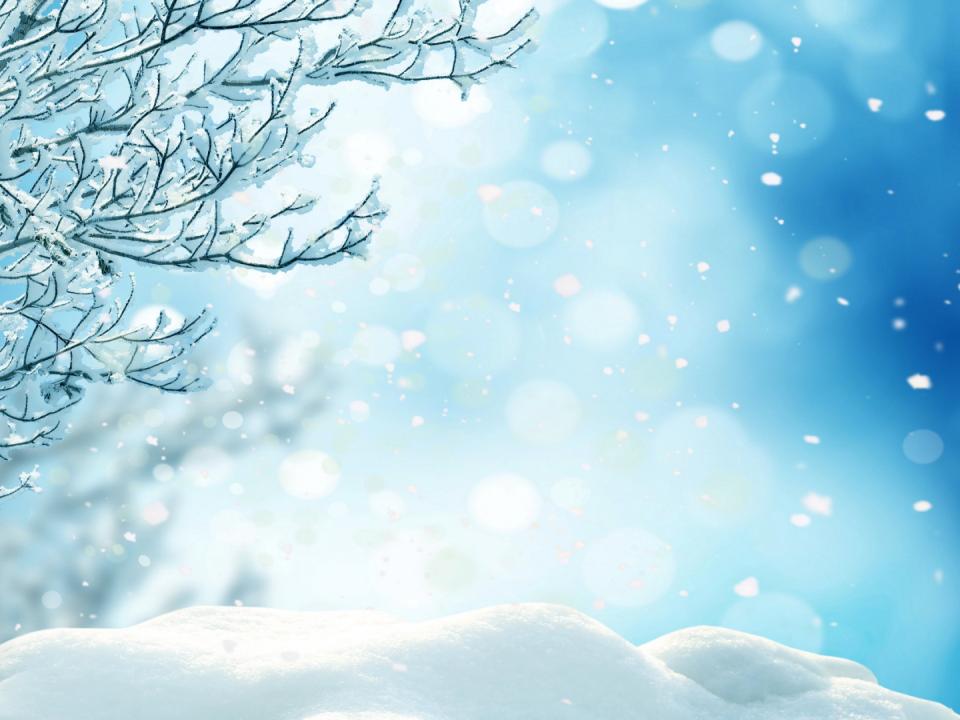 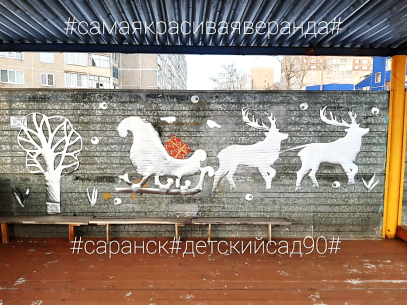 Состояние веранд, 
подходов к верандам
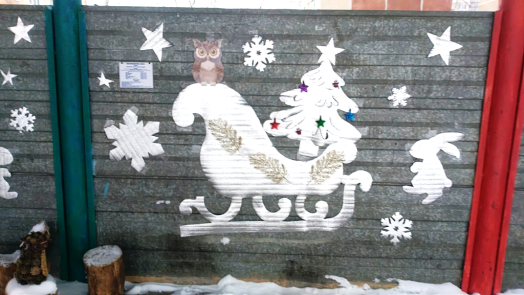 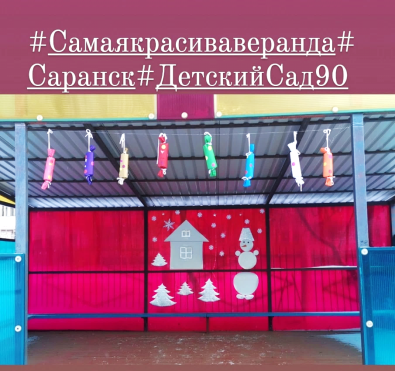 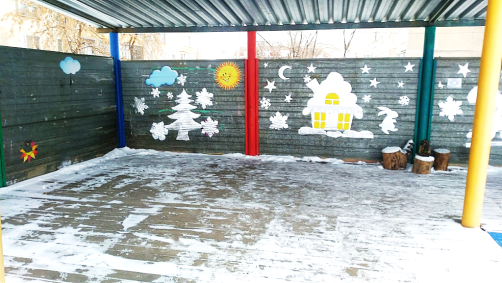 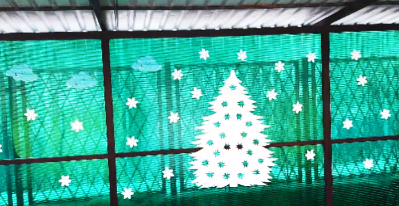 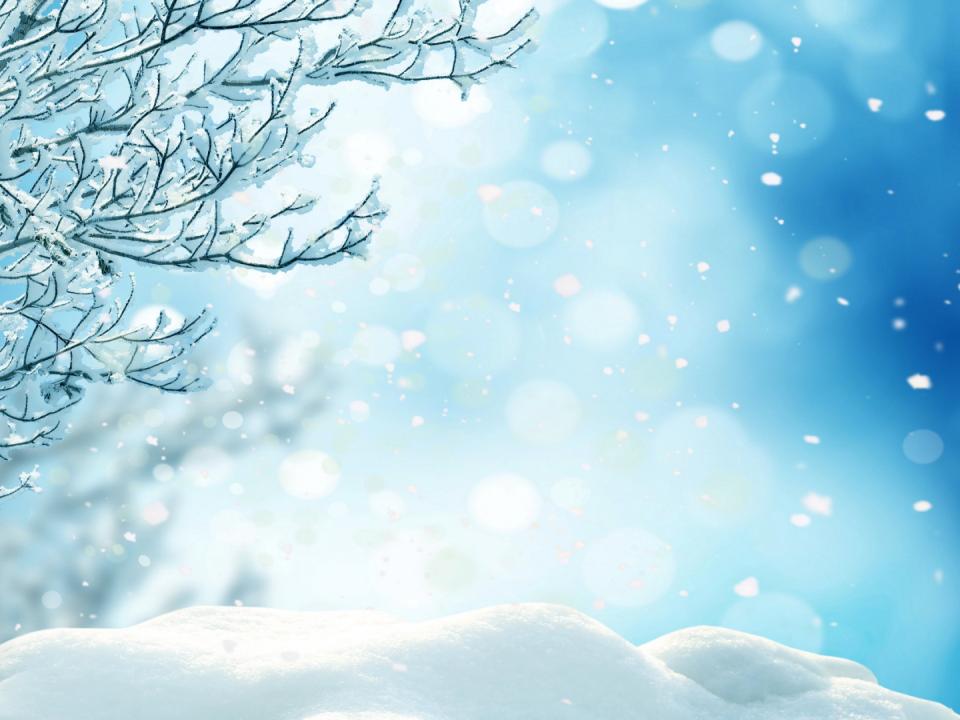 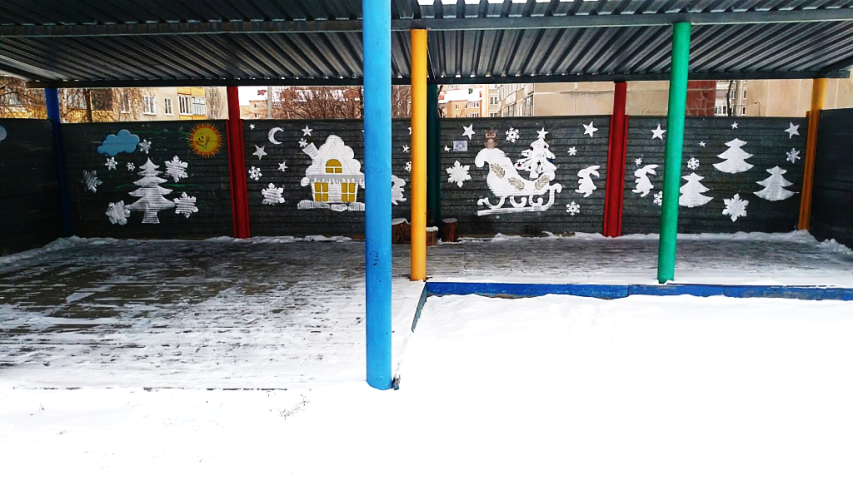 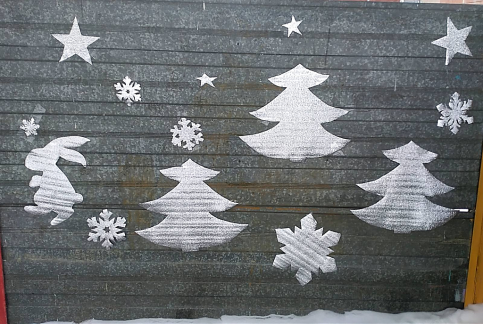 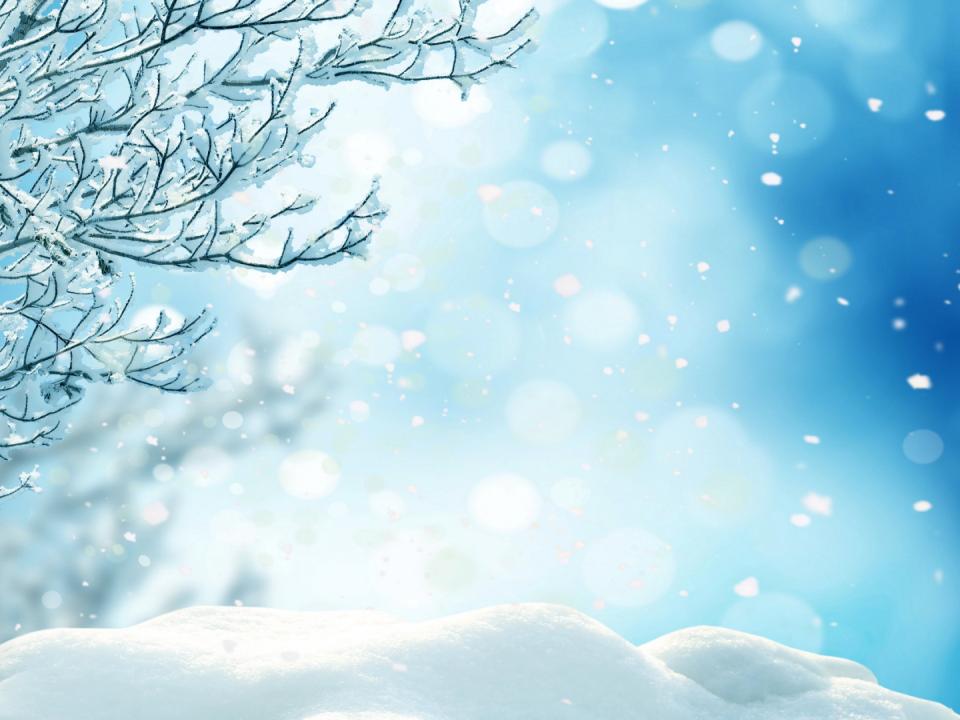 Подходы к верандам
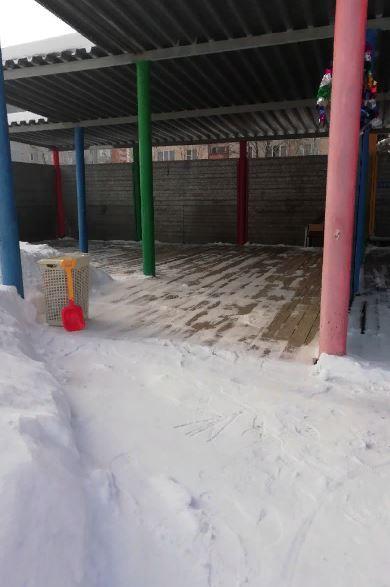 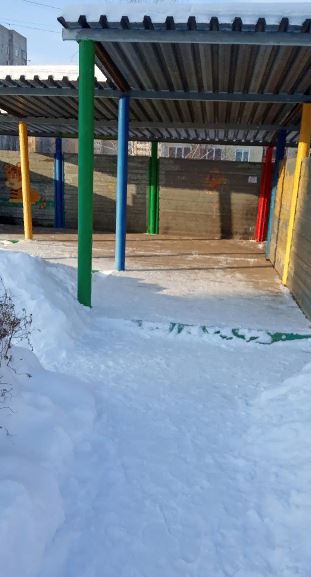 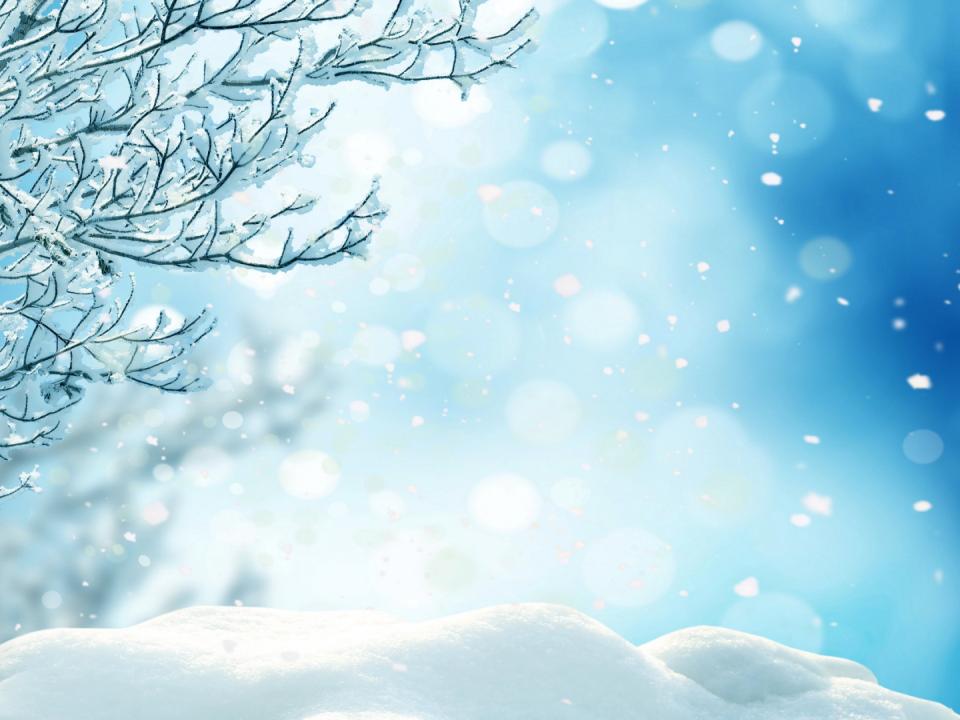 Наличие, состояние спортивного и игрового оборудования
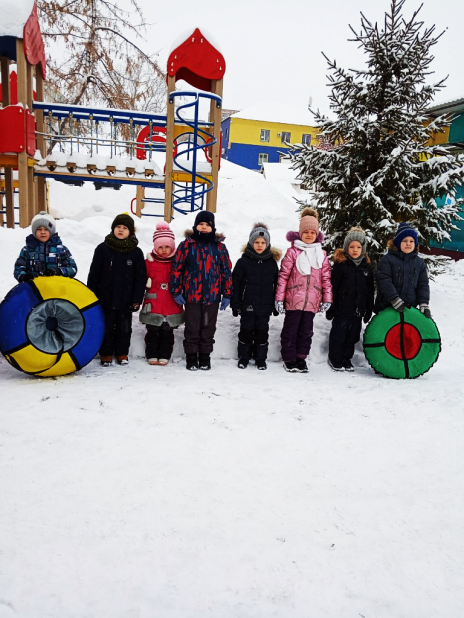 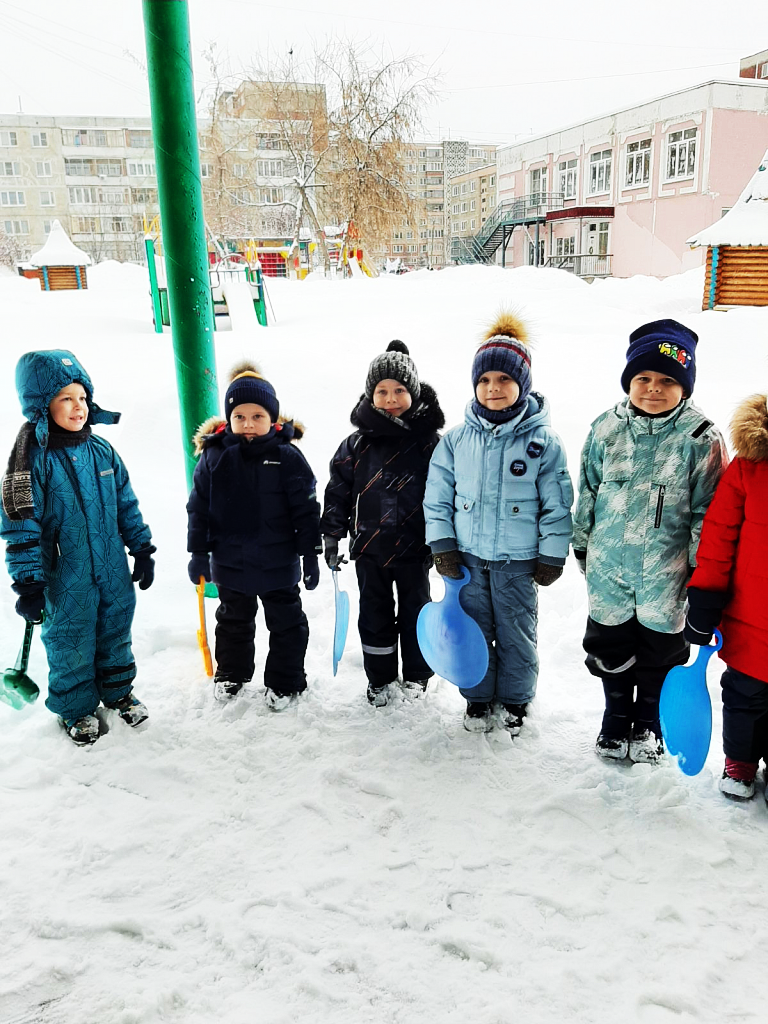 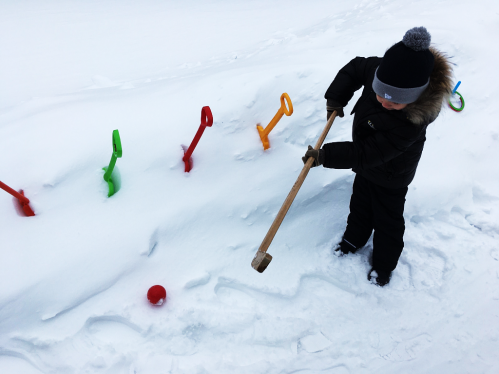 Ледянки
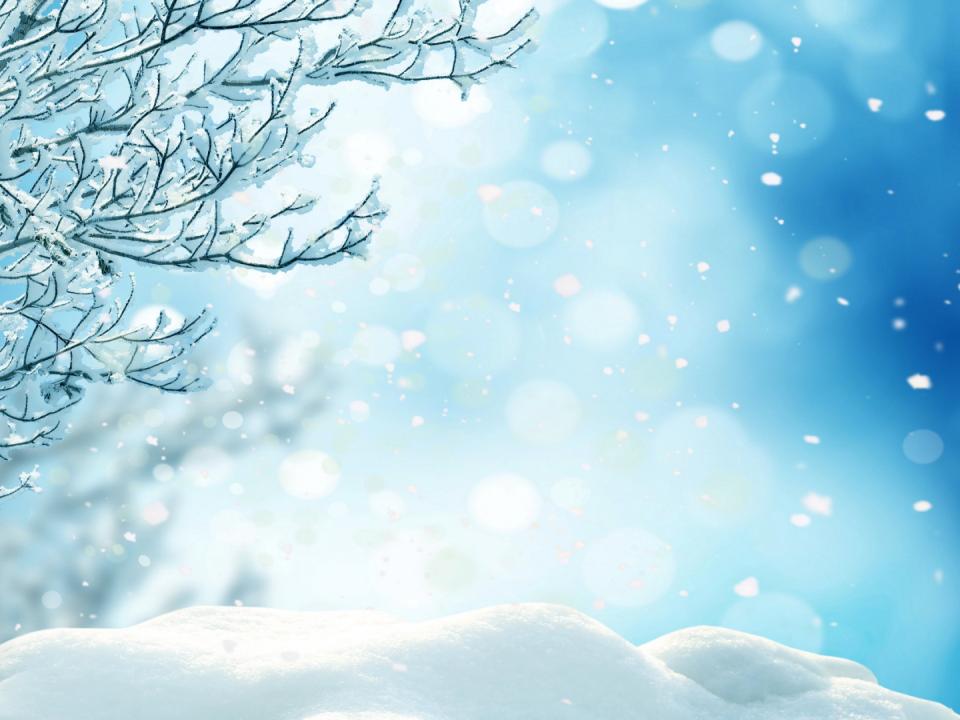 Вторая младшая группа №7
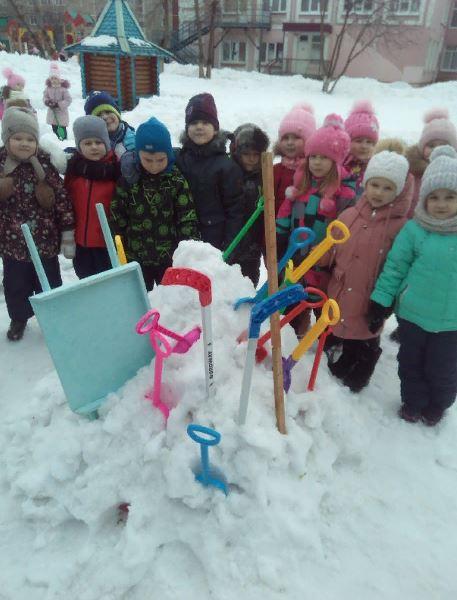 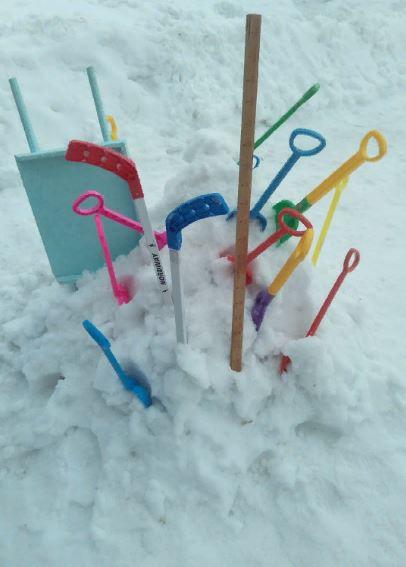 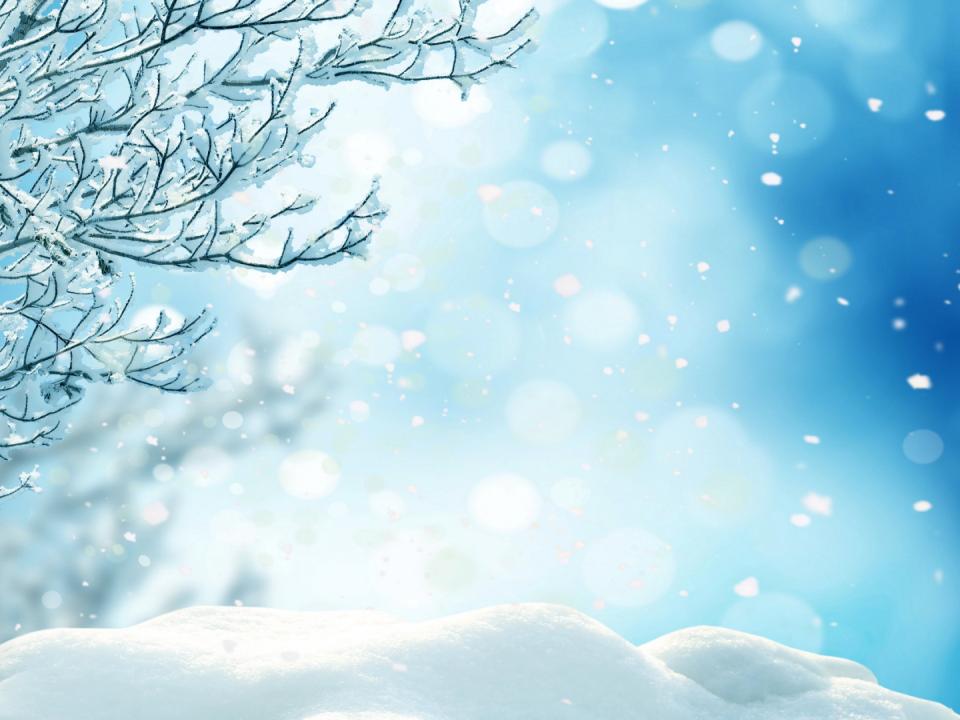 Вторая младшая  группа №12
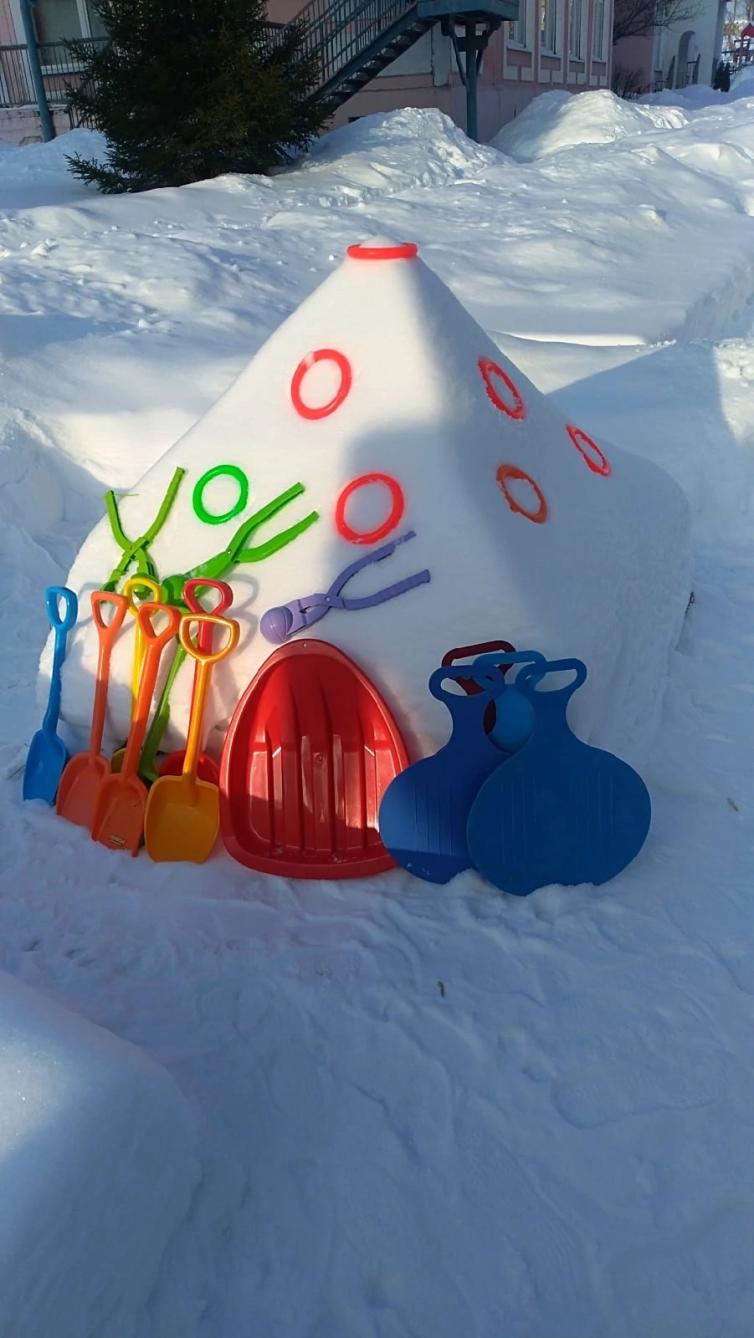 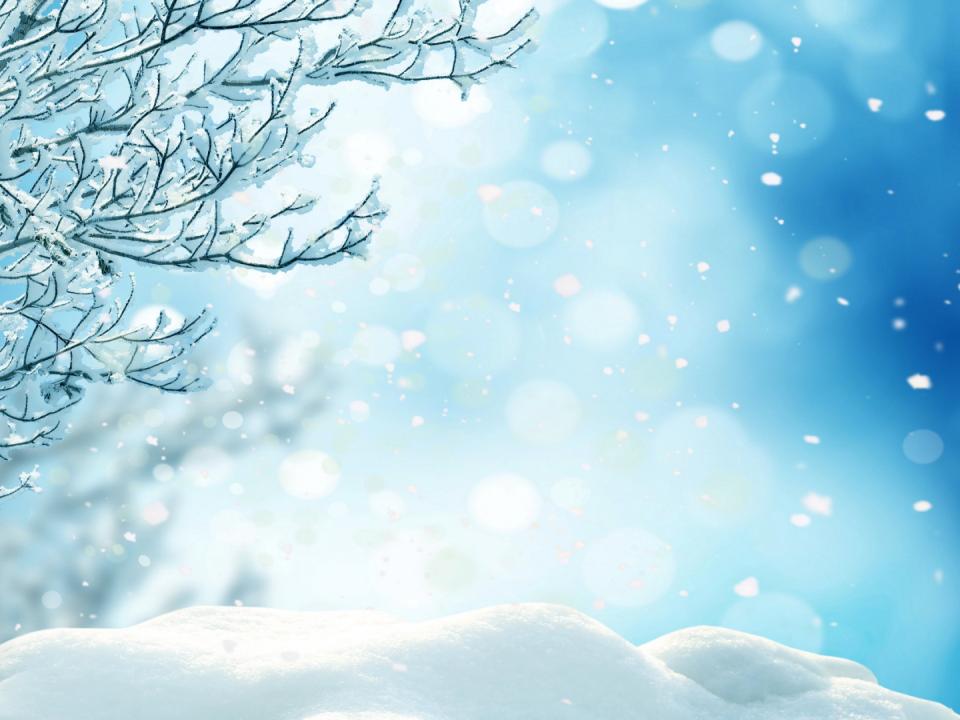 Средние группы №4, 8, 11
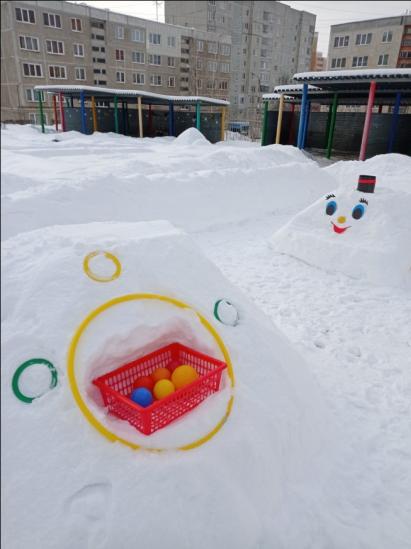 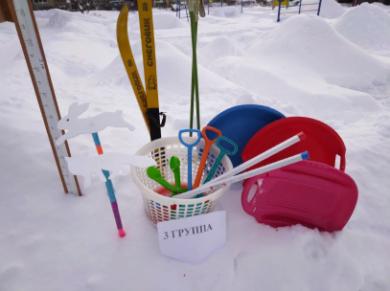 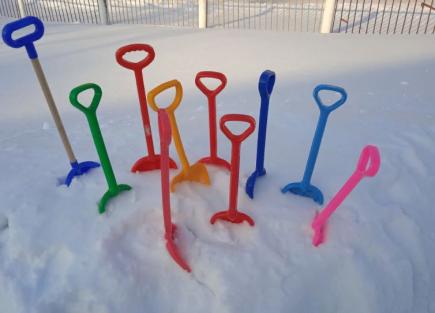 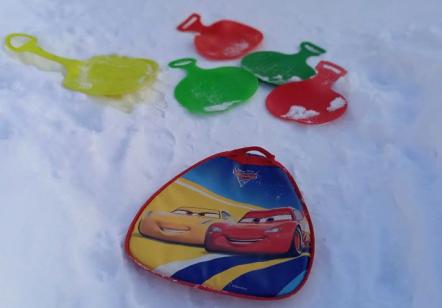 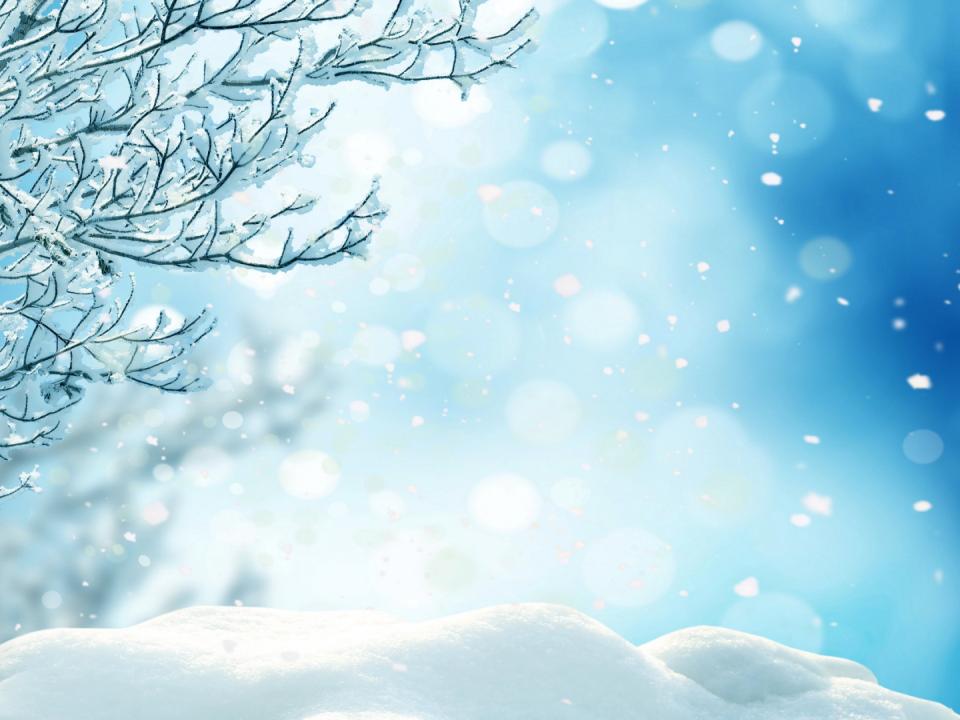 Старшие группы №6,9, 13
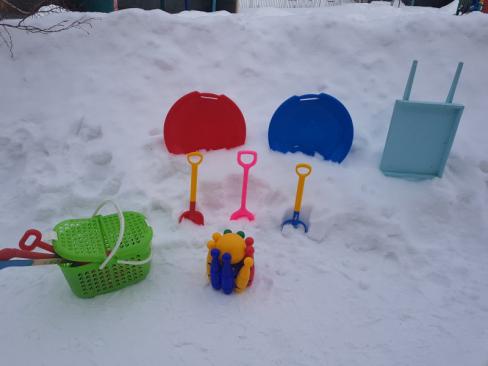 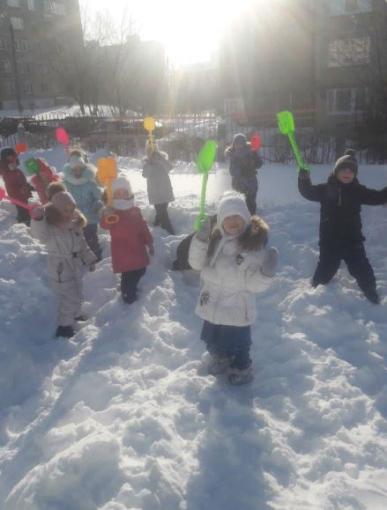 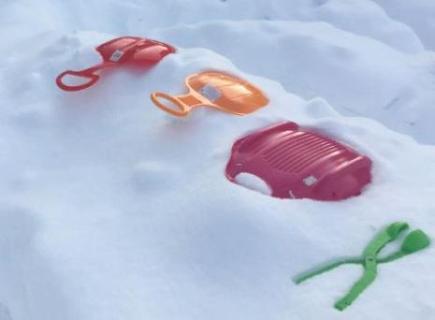 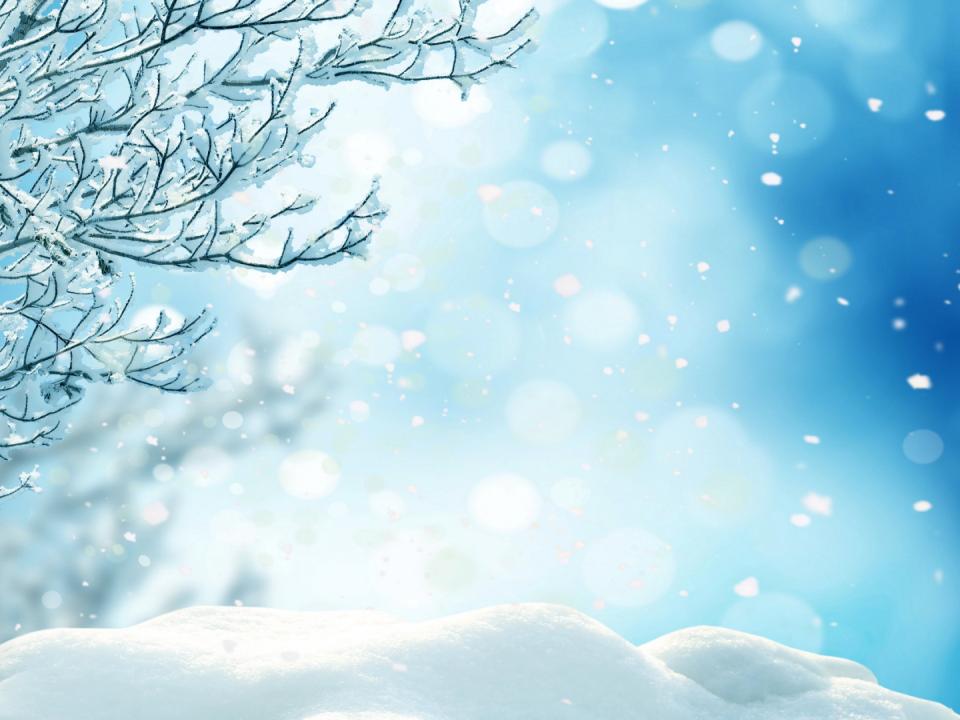 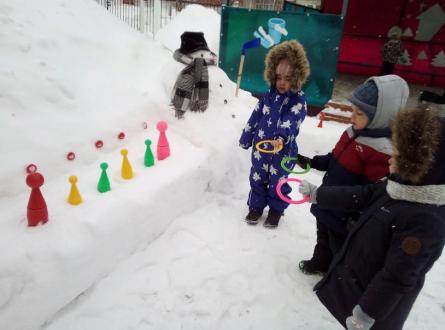 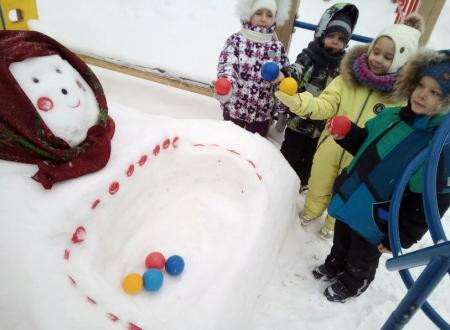 Подготовительные к школе  группы №3,10, 14
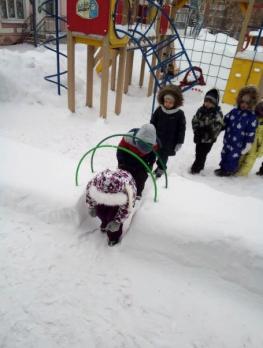 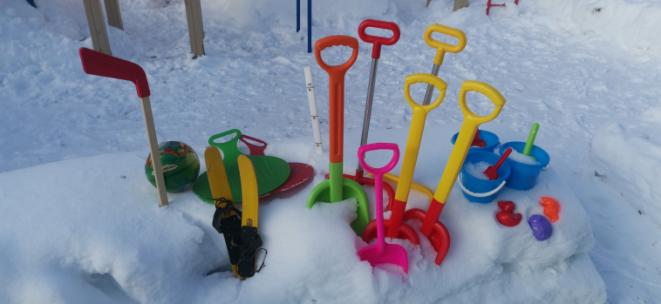 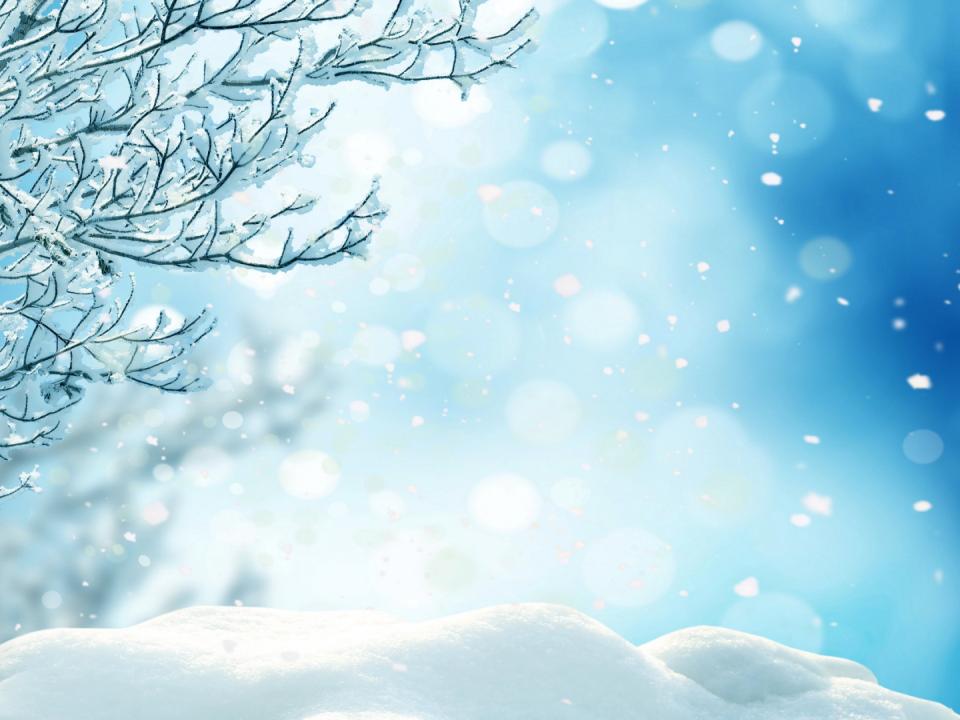 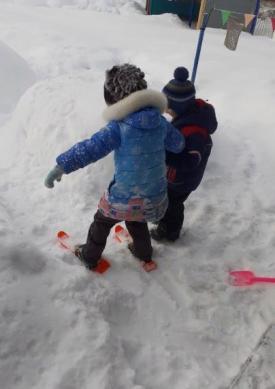 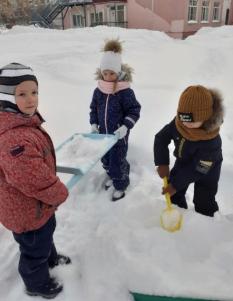 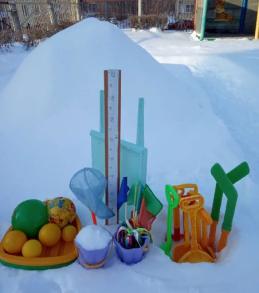 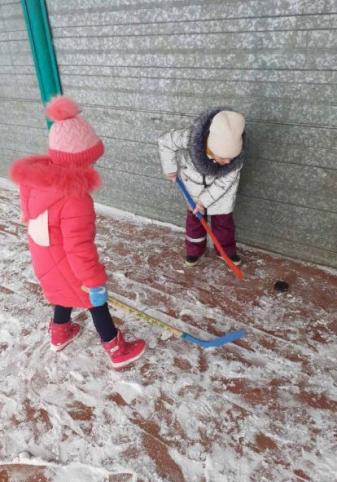 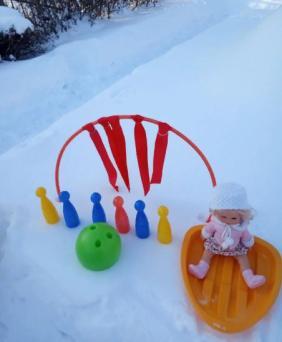 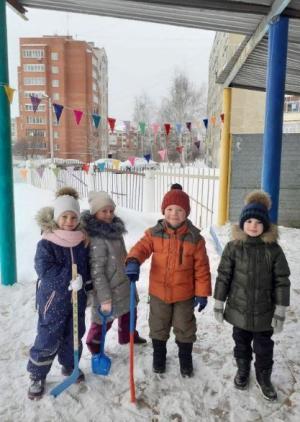 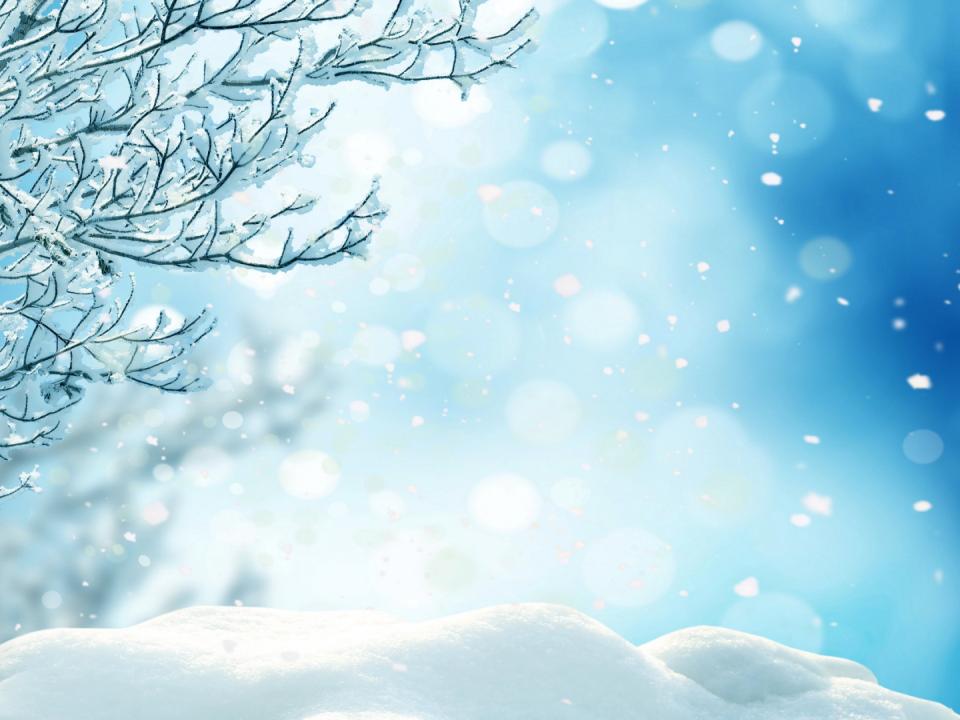 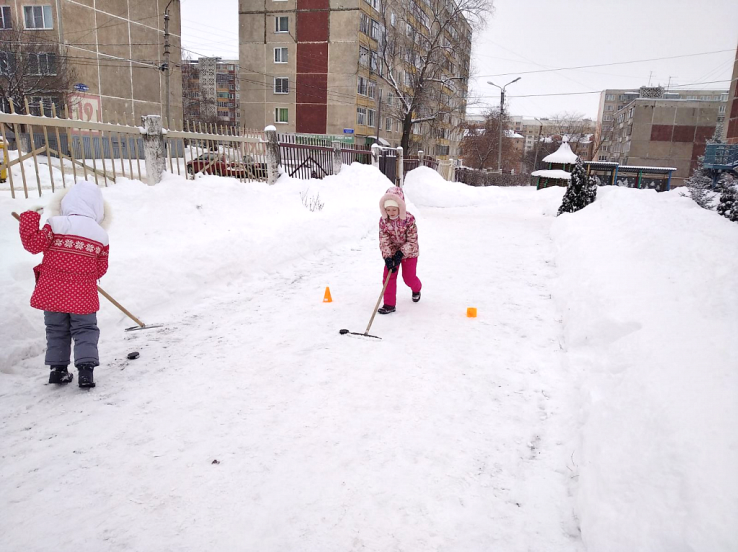 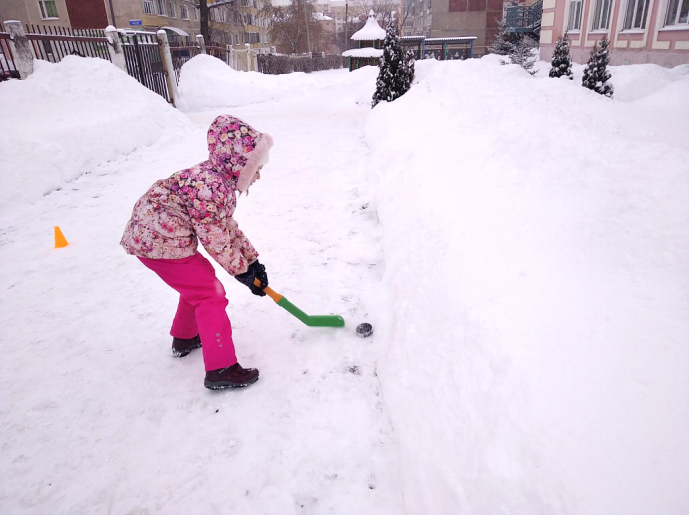 Клюшки
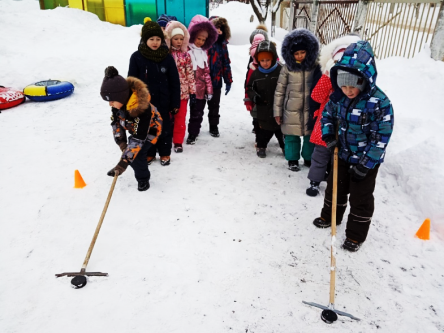 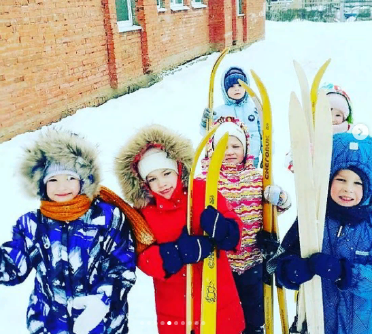 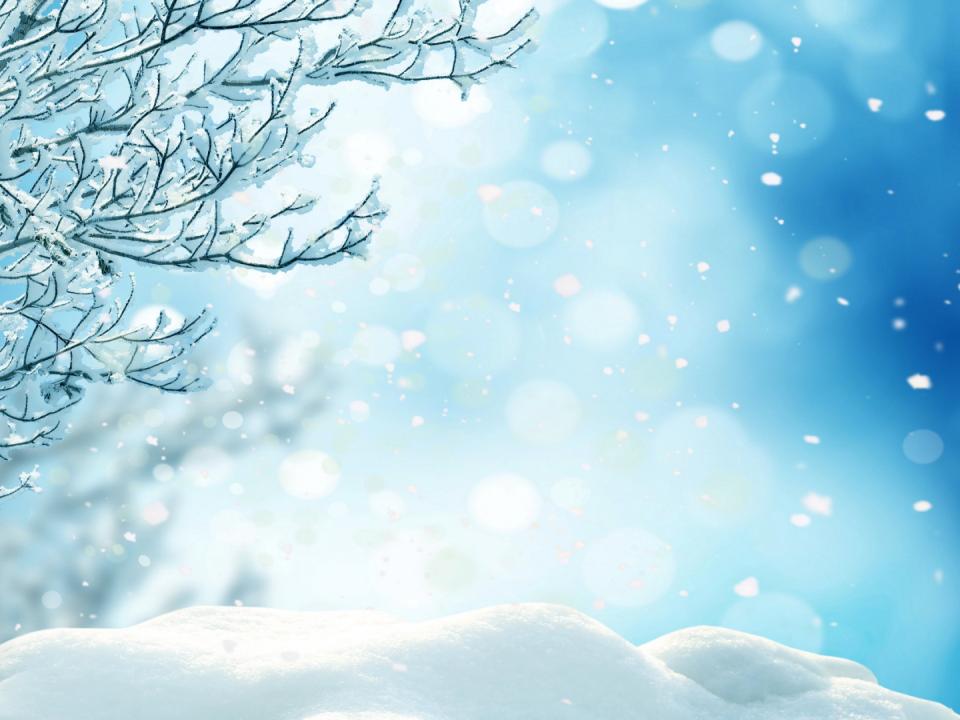 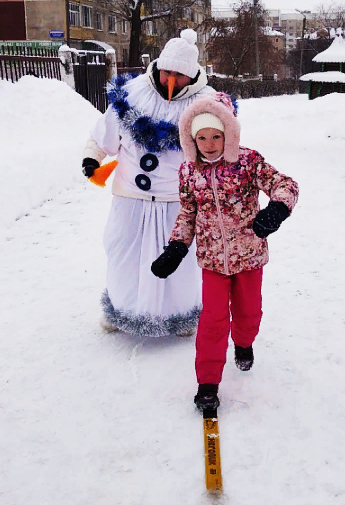 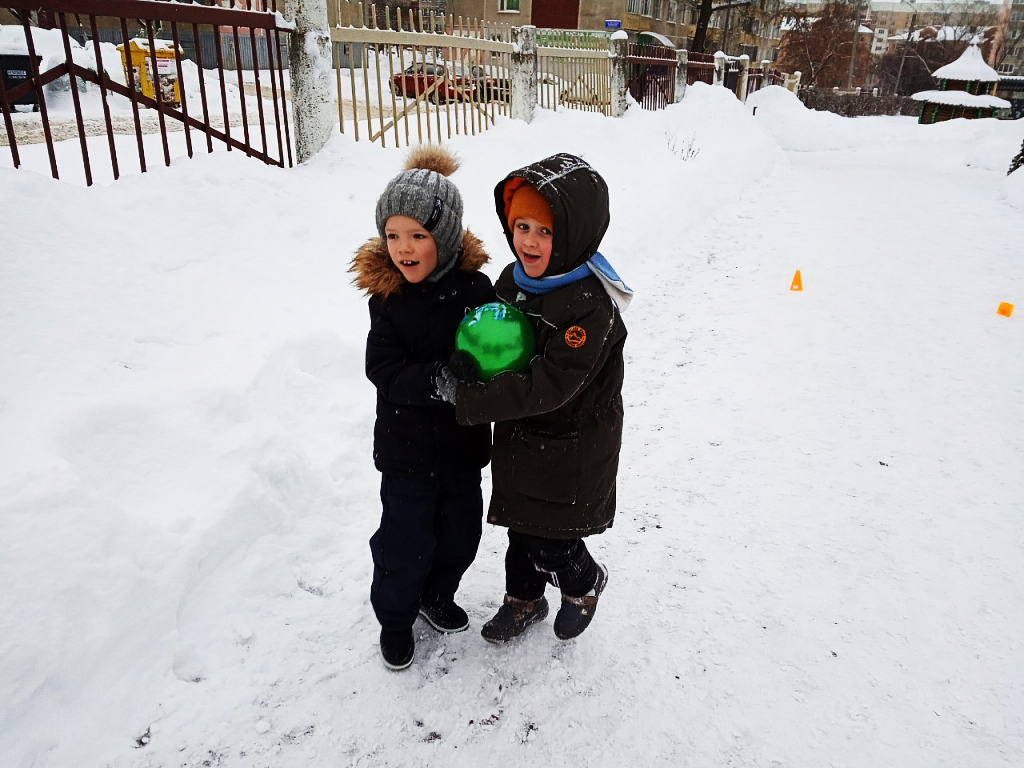 Мячи
Лыжи
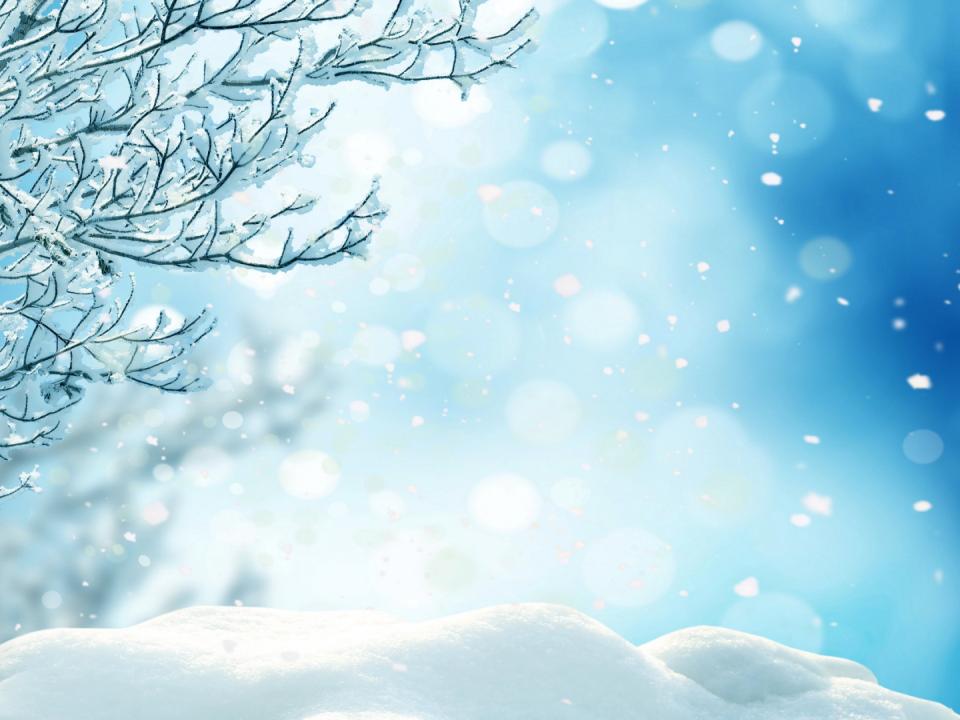 Снегомеры
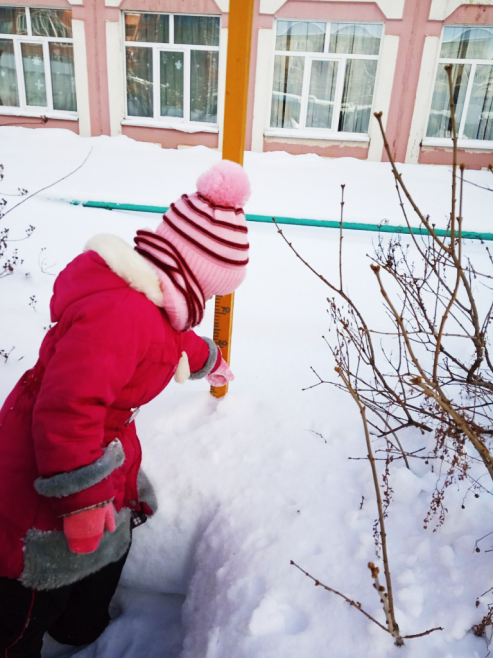 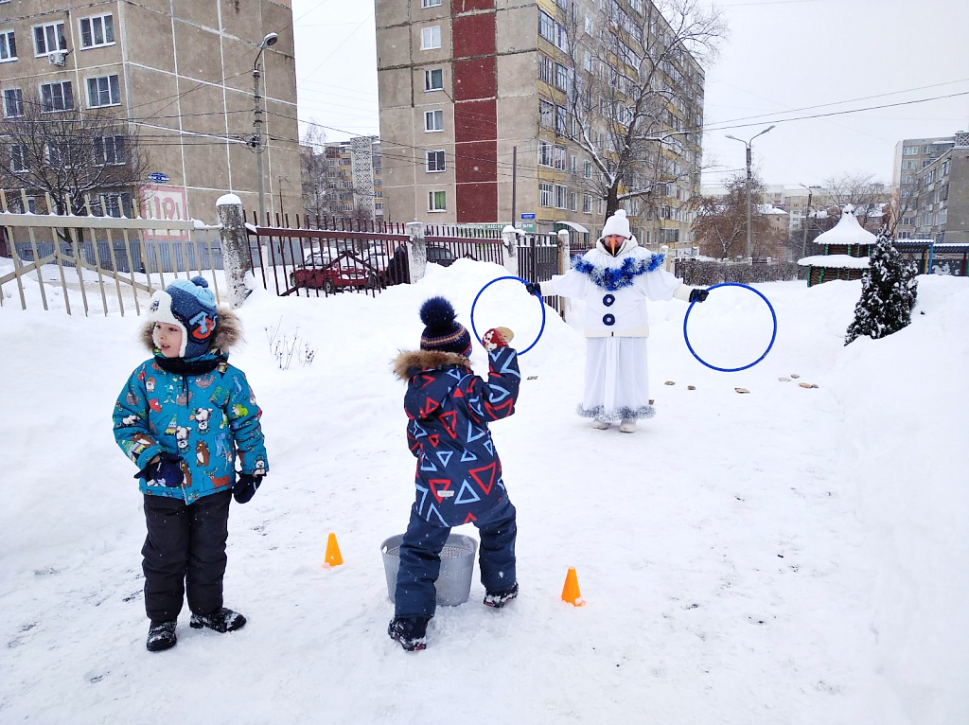 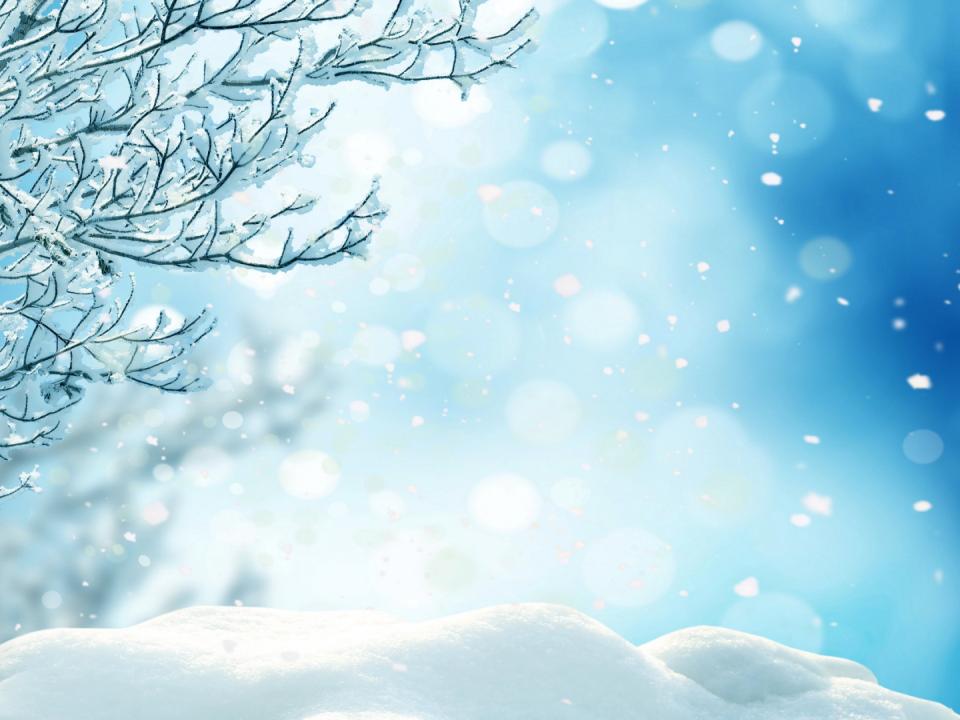 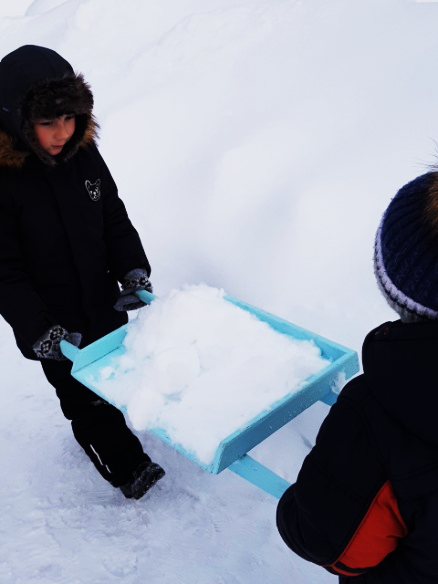 Лопатки
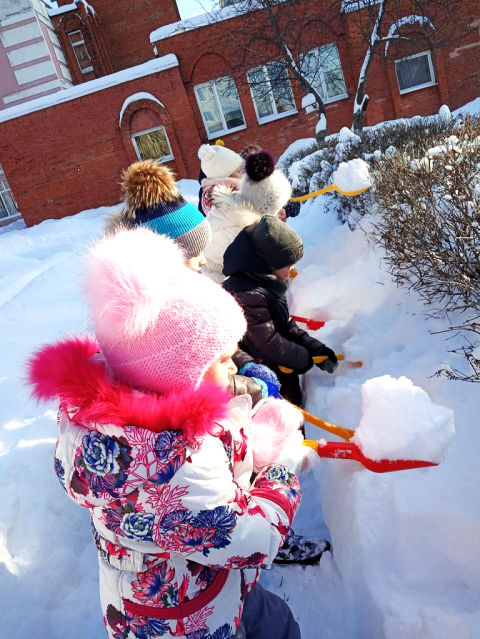 Носилки для снега
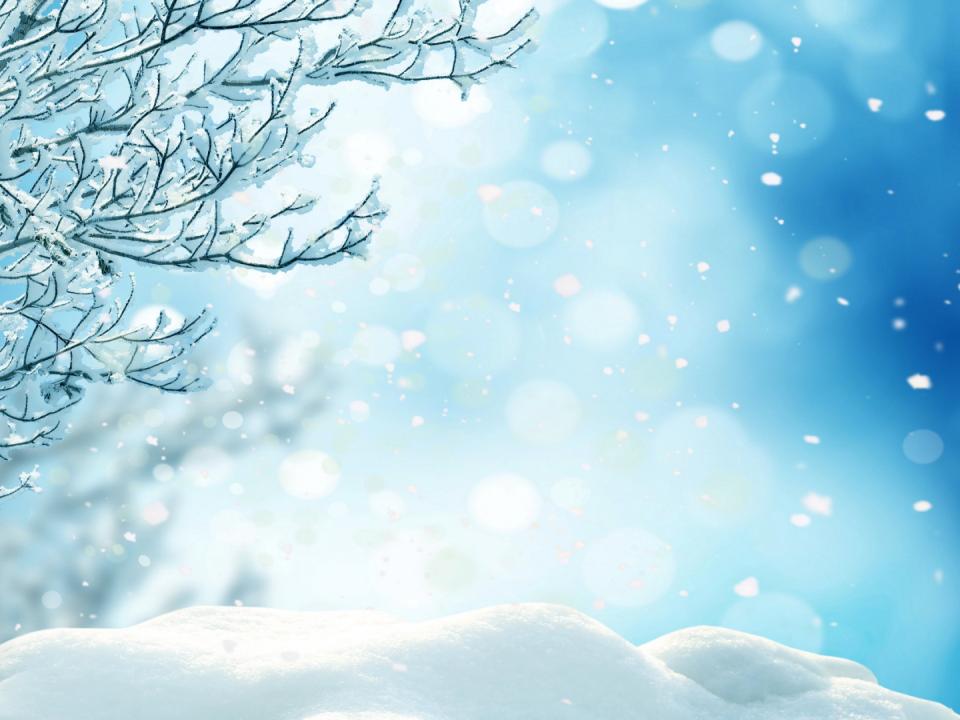 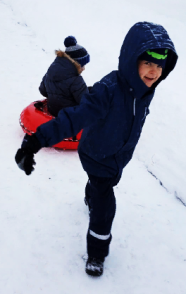 Во всех группах имеется наличиенеобходимого спортивного и игрового инвентаря:
1. Подвижные игры:
Маски, шапочки с изображением птиц, животных к данной подвижной игре
Нагрудные подвязки с изображением транспорта
Вожжи
Предметы для народных подвижных игр: платочки, косынки, кушак.
Шнур с мешочком на конце (для игры «Рыбалка»)
2. Спортивные игры:
Клюшки, шайба, шлем вратаря 
Санки (2-4 шт.)
Обручи пластмассовые
Кегли
3. Развитие основных видов движения:
Кольцеброс с кольцами
Мишени
Набивные мячи (диаметр 6-10 см)
Подвесные колокольчики
Шнур для зрительного ориентира
4. Самостоятельная двигательная деятельность:
Доски для скатывания с горы
Шагомеры
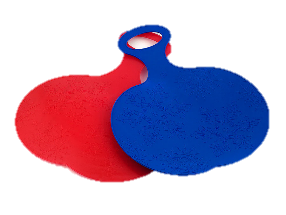 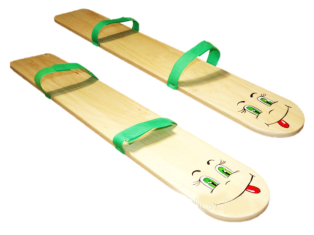 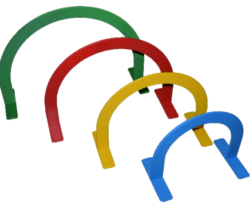 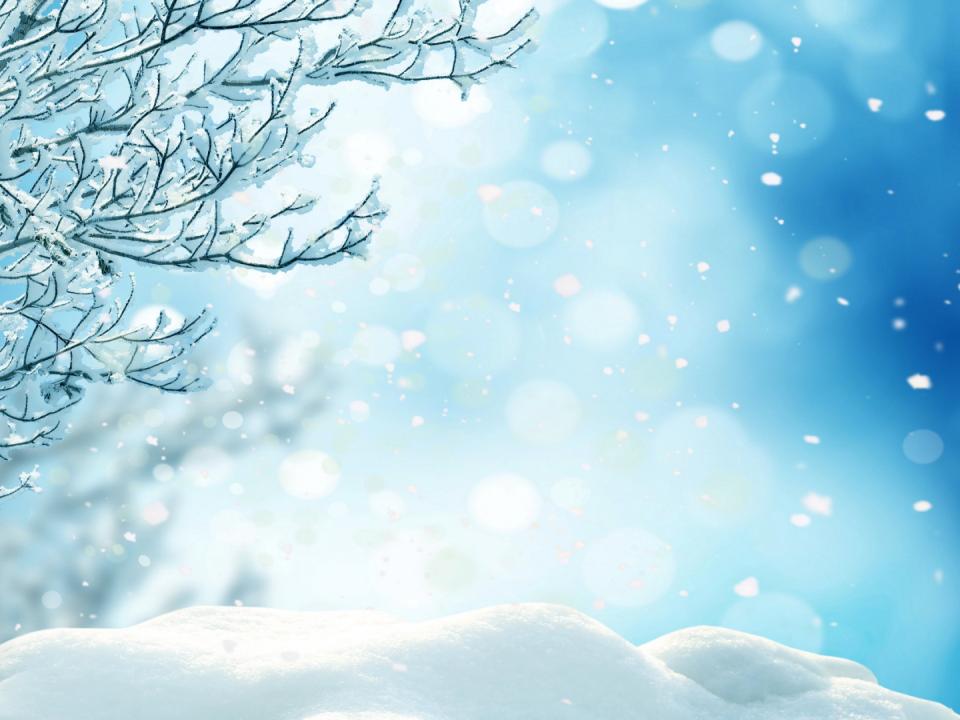 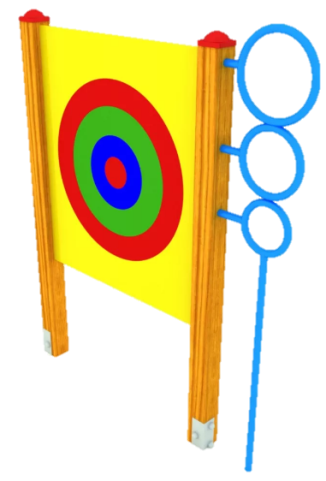 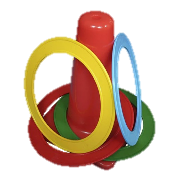 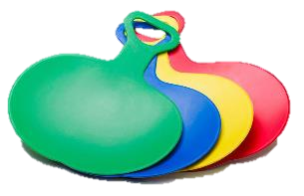 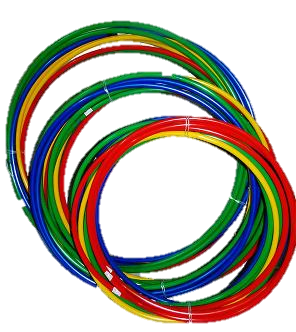 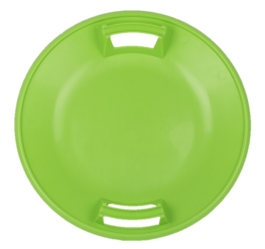 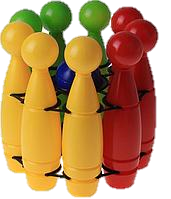 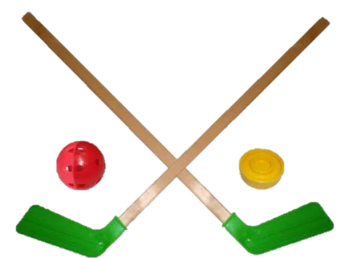 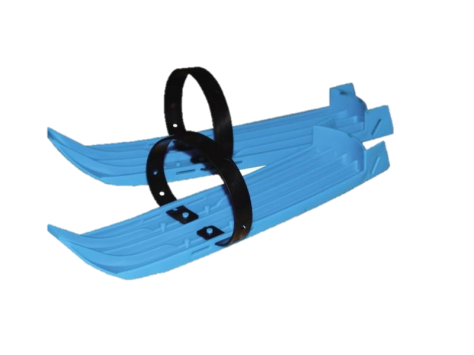 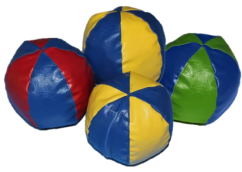 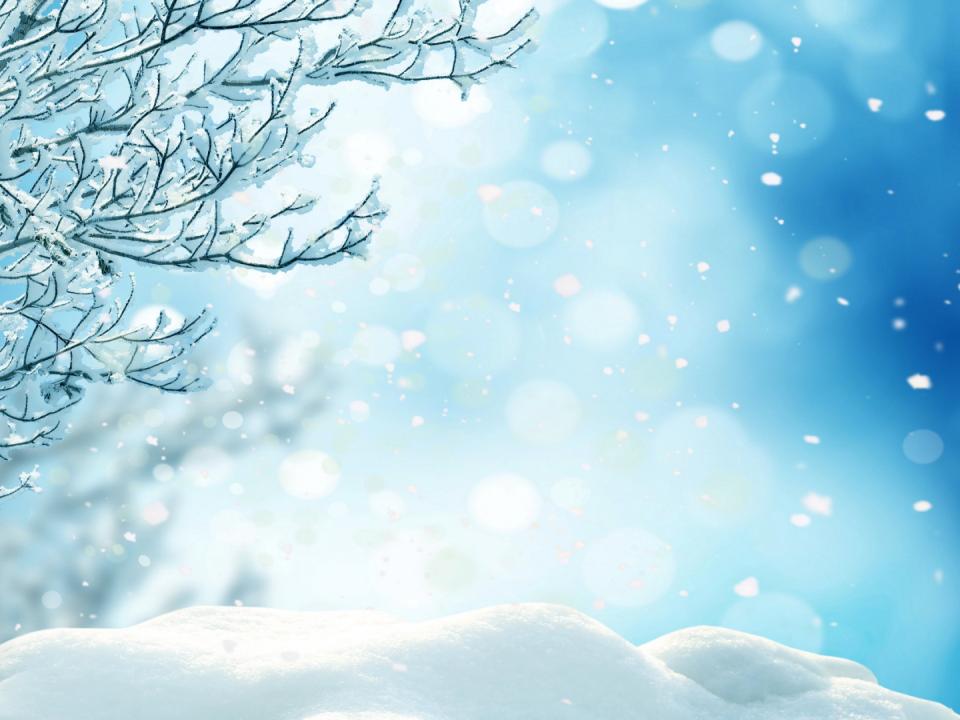 Безопасность и практичность используемого спортивного оборудования
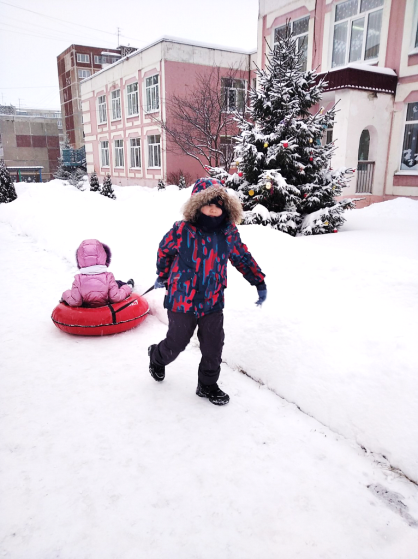 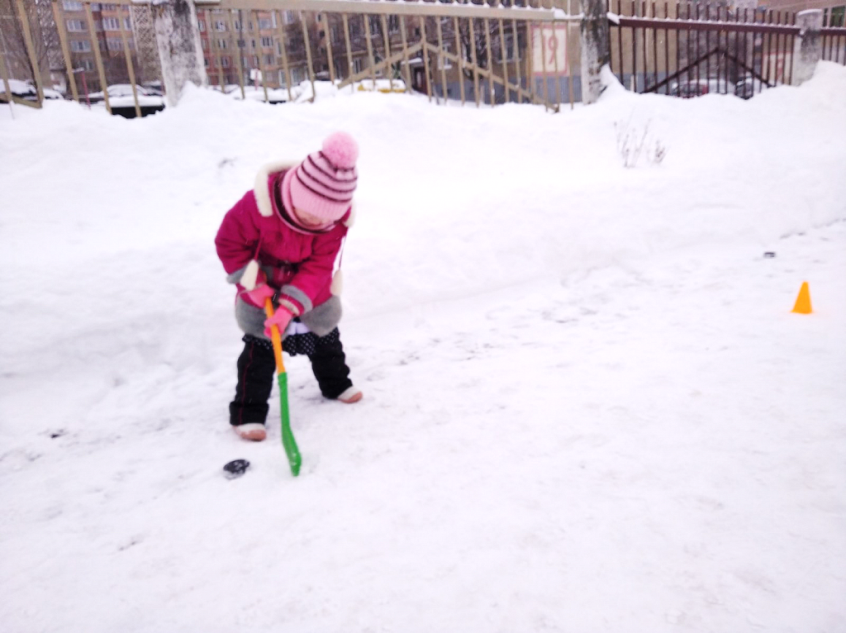 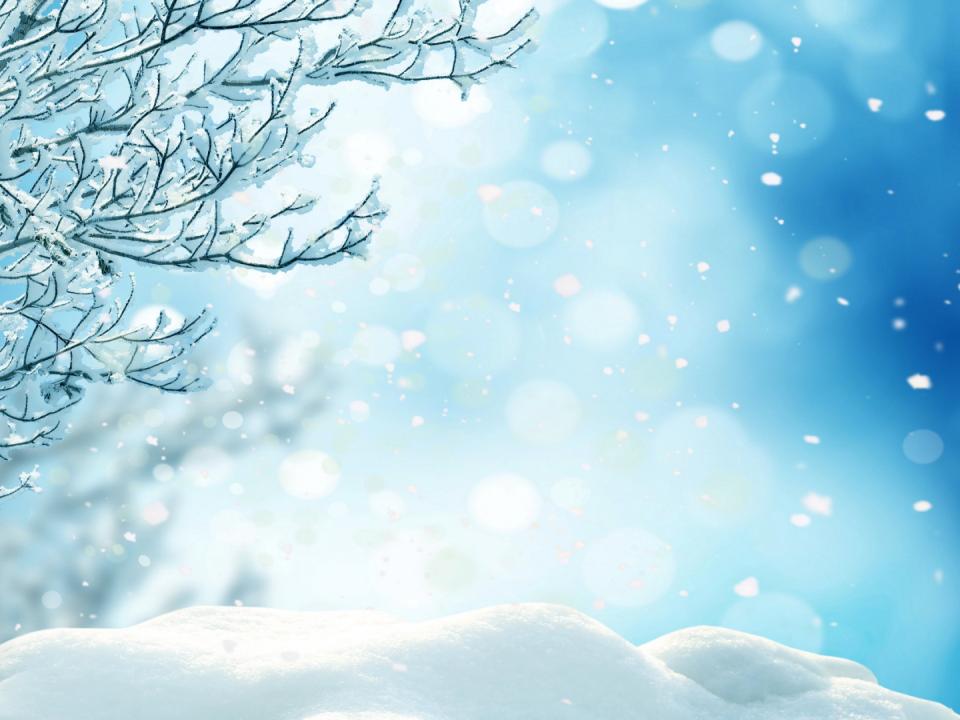 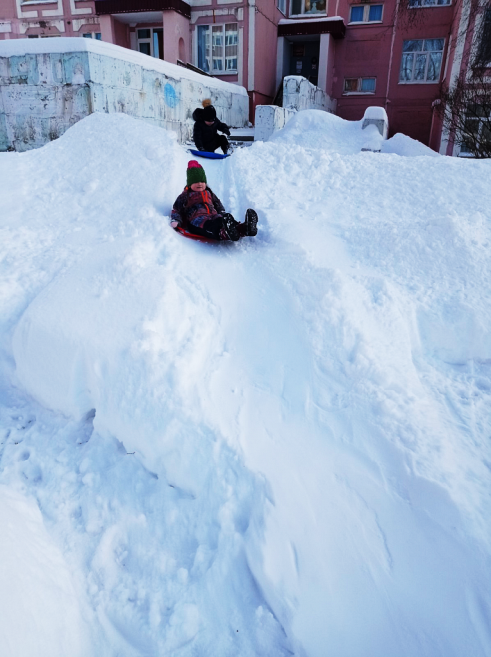 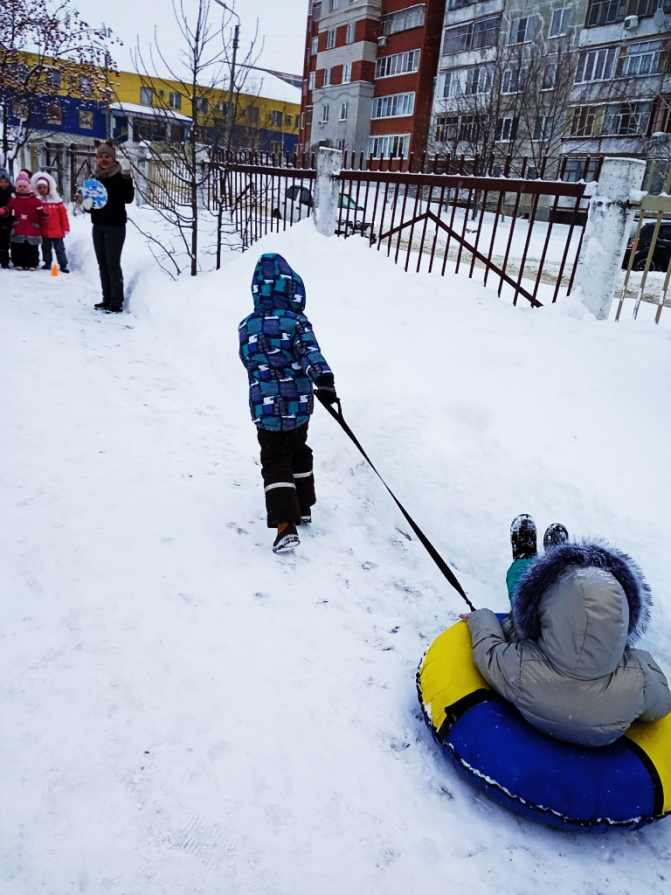 В МАДОУ «Црр – детский сад №90» при проведении физкультурно-спортивной работы обеспечивается соблюдение техники безопасности .
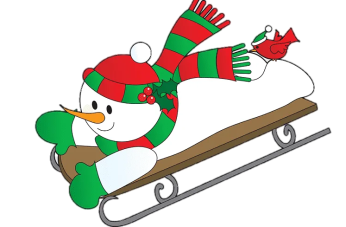 Горки
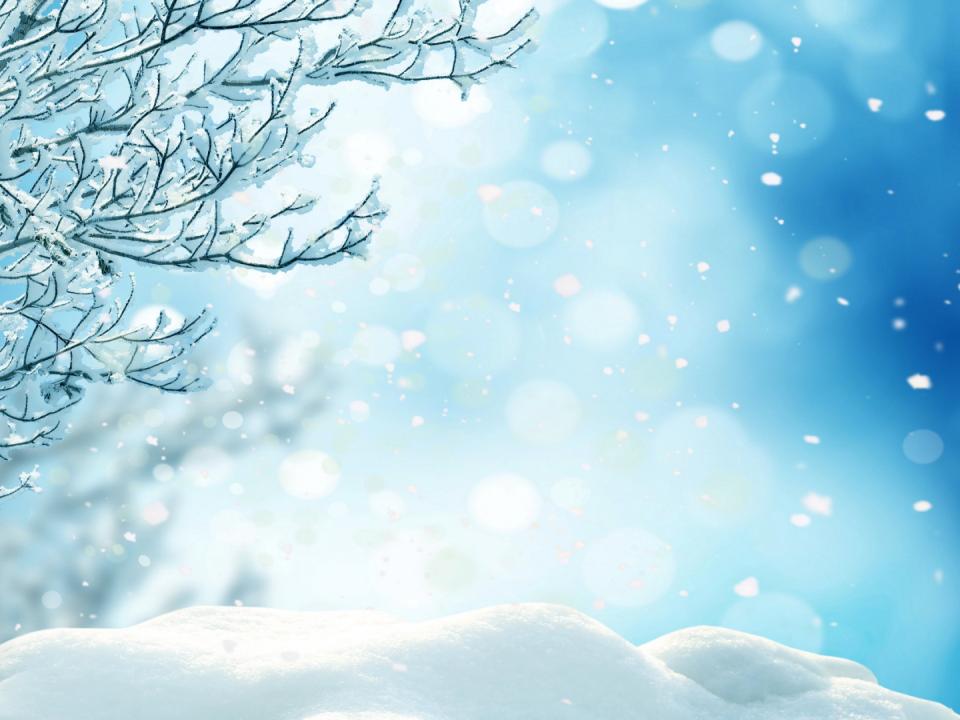 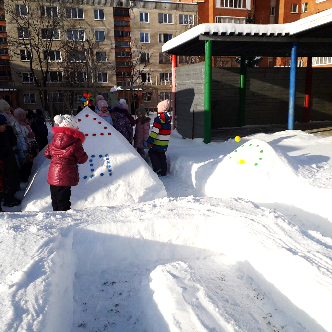 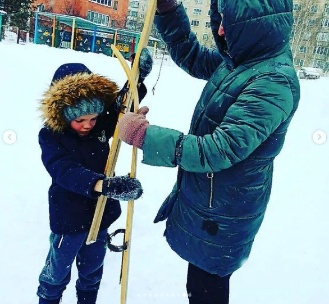 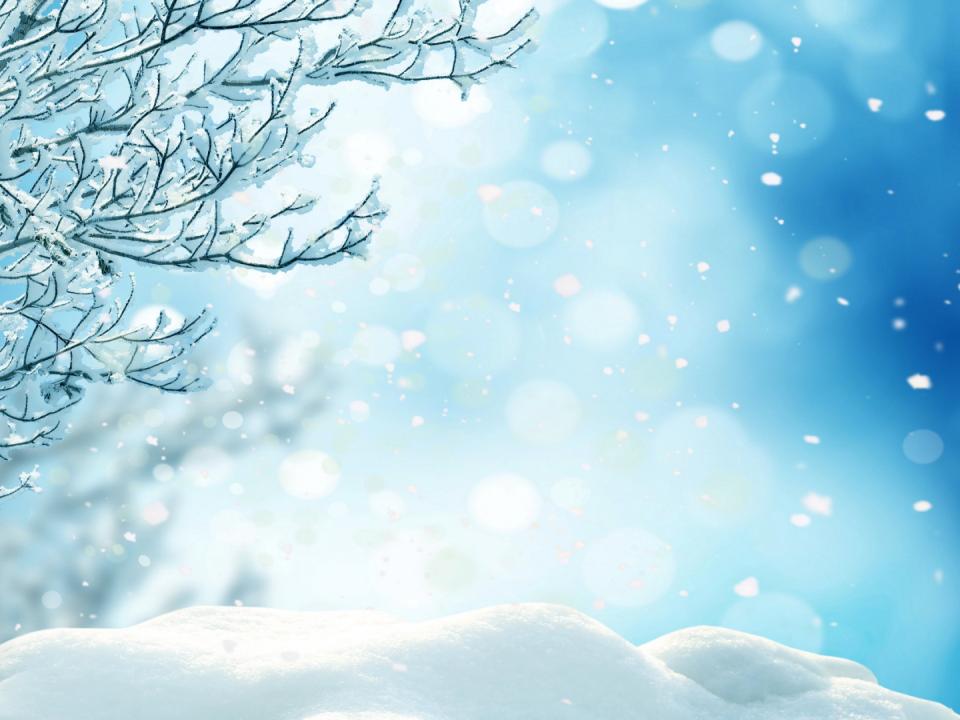 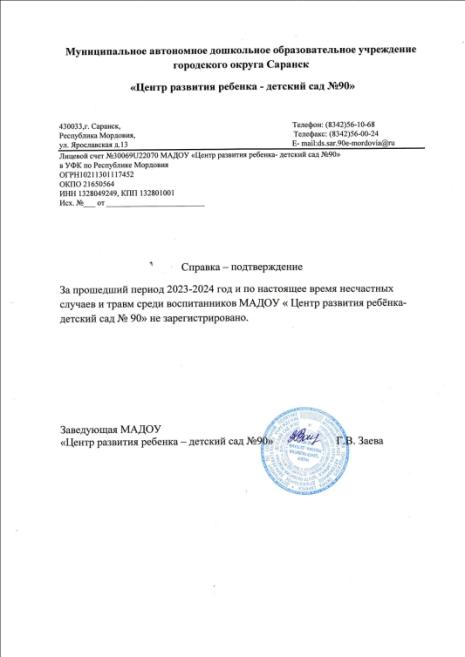 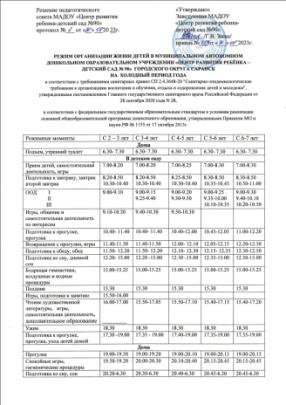 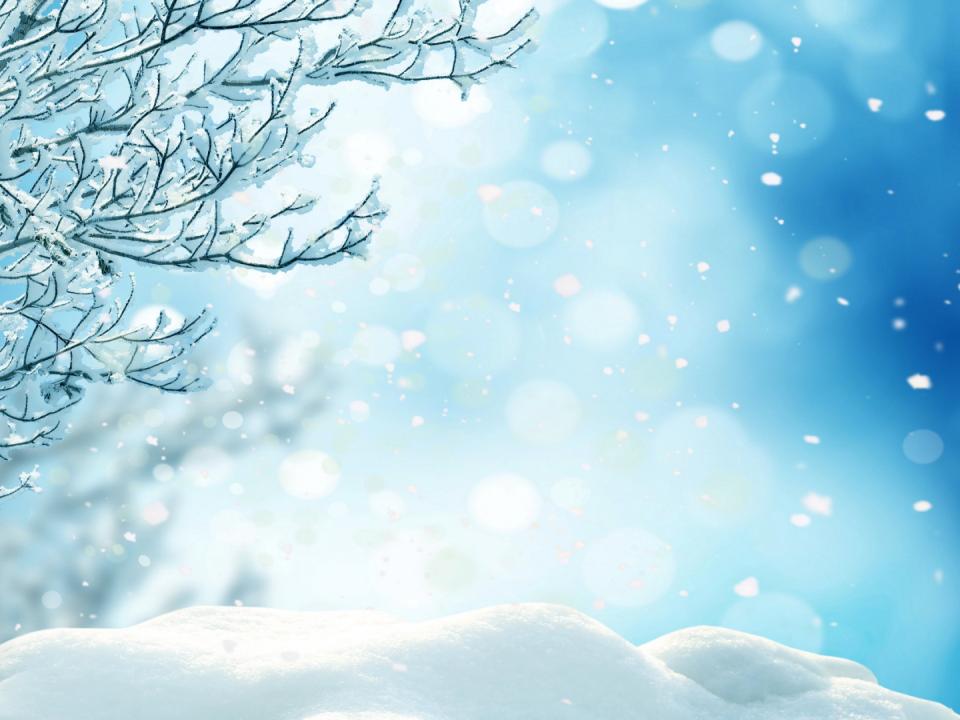 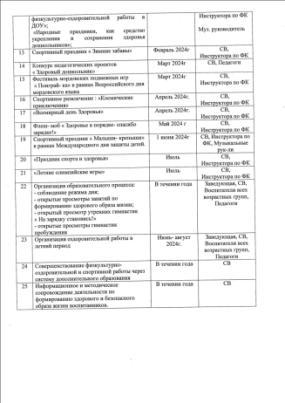 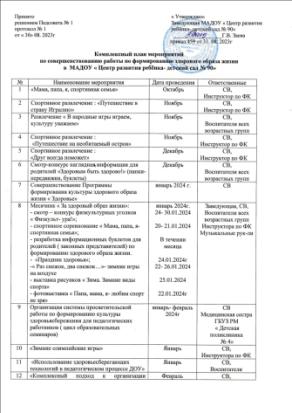 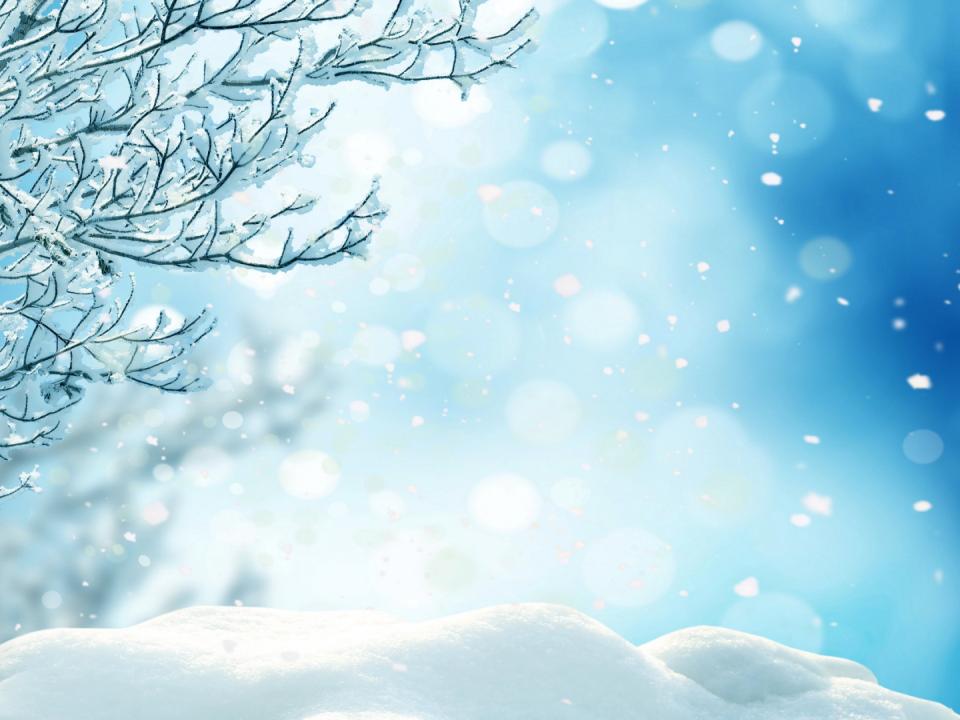 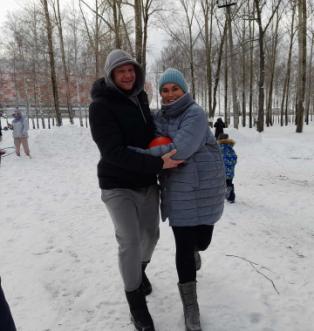 Наши спортивные праздники
Городской День здоровья
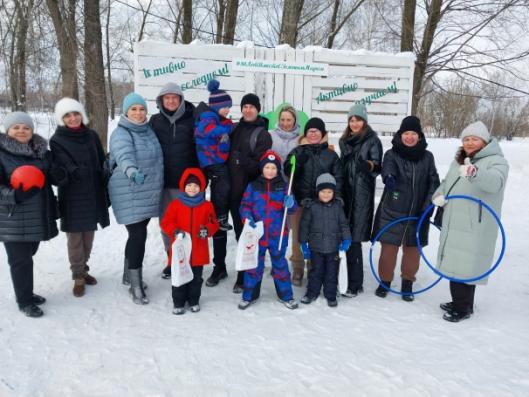 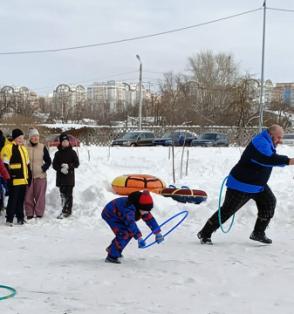 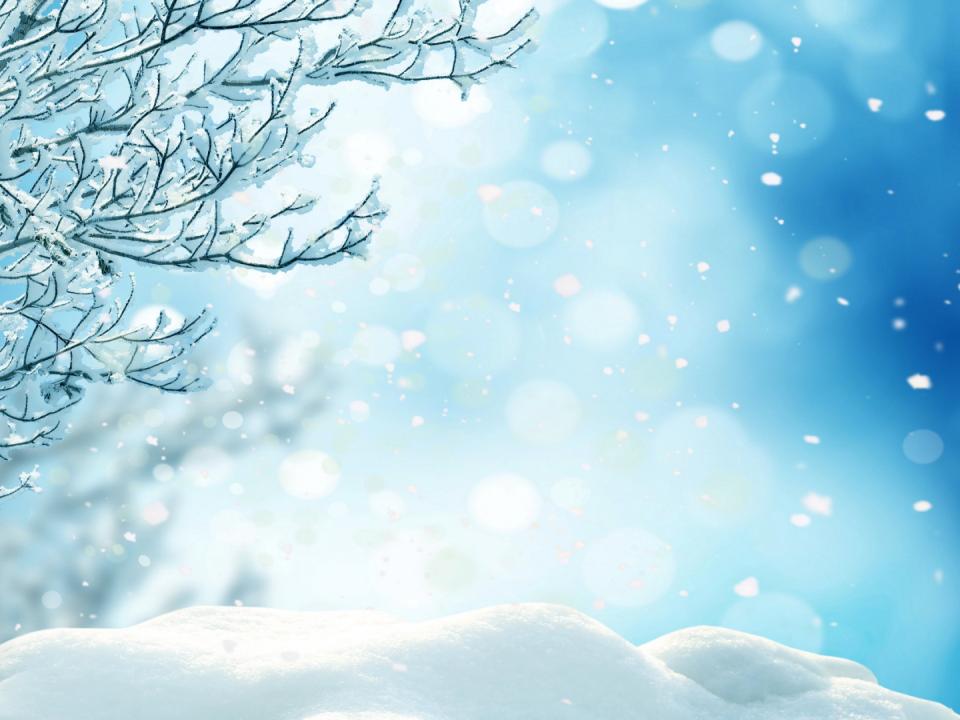 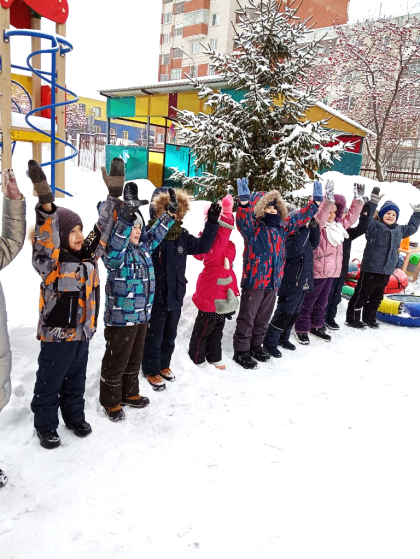 Для здоровья важен спорт,
Чтоб болезням дать отпор.
Нужно спортом заниматься,
И здоровым оставаться!
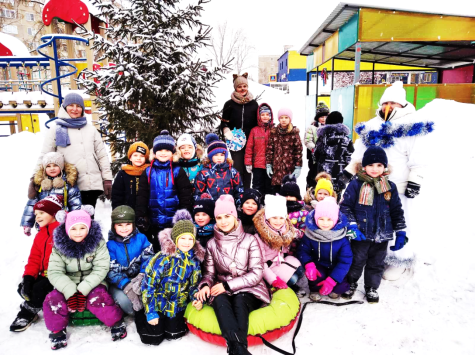 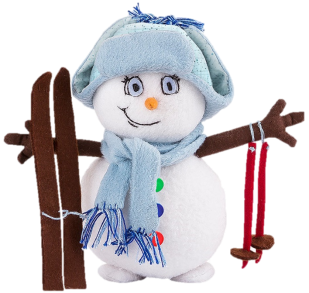 Зимний спортивный праздник
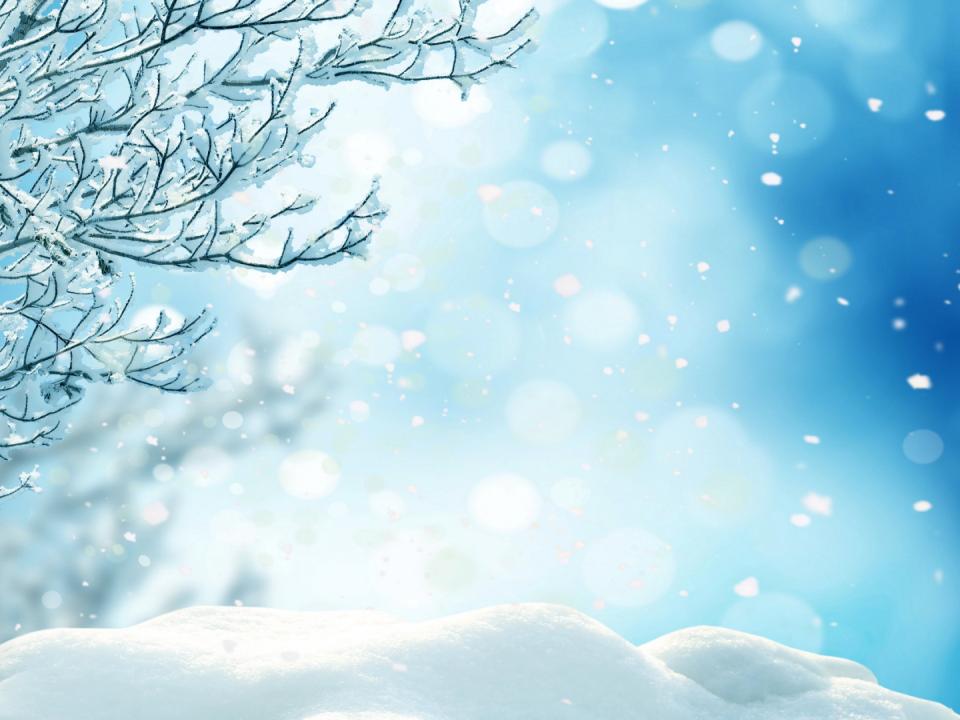 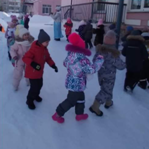 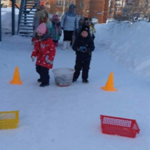 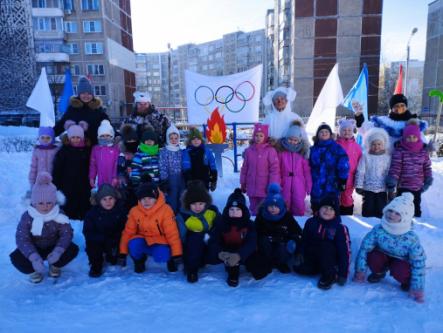 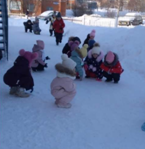 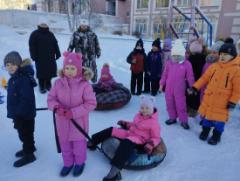 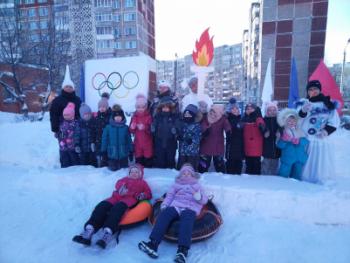 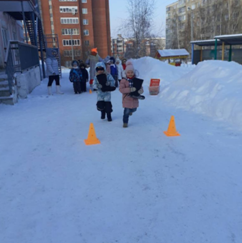 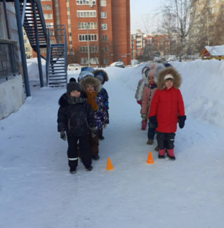 Малые зимние олимпийские игры
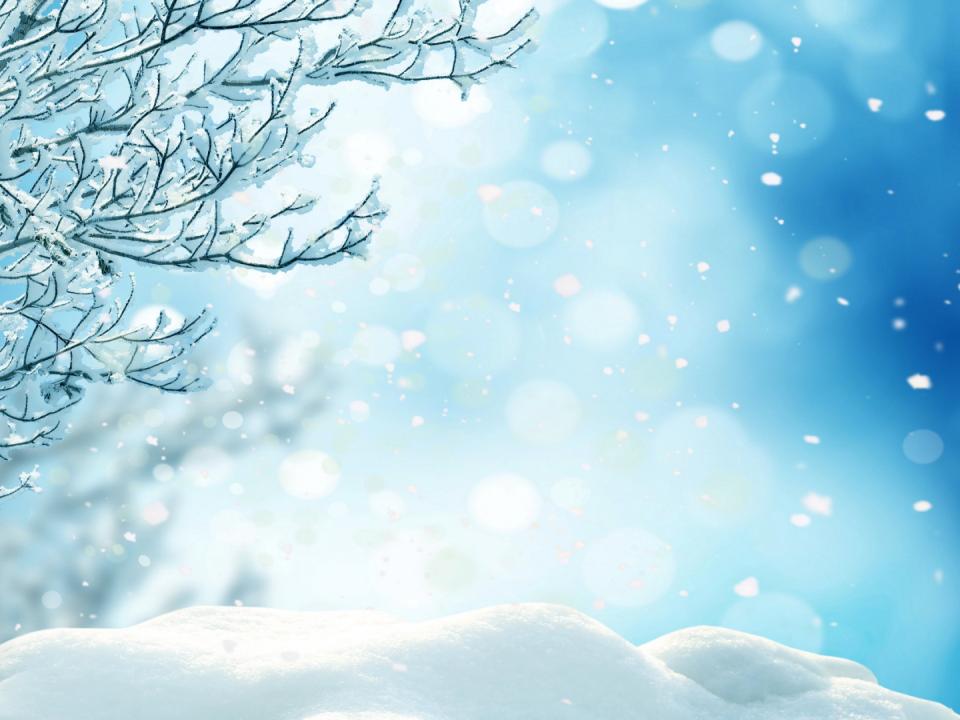 Работа с родителями, их участие в оформлении зимних площадок дошкольной образовательной организации
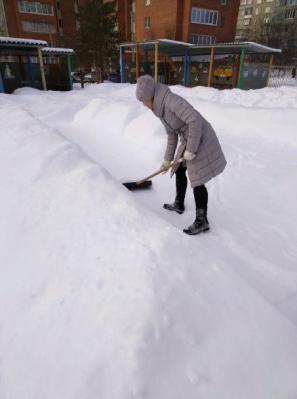 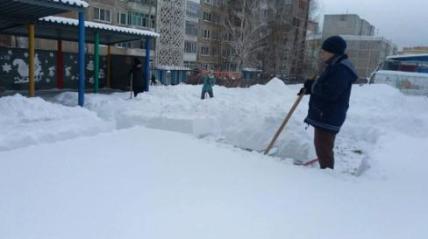 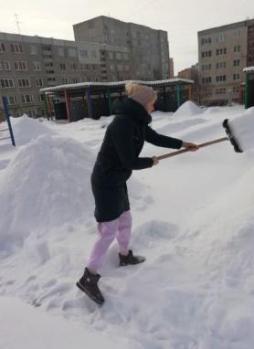 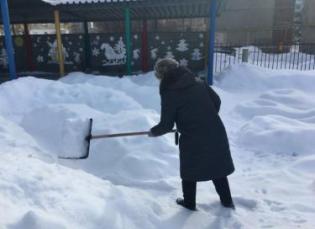 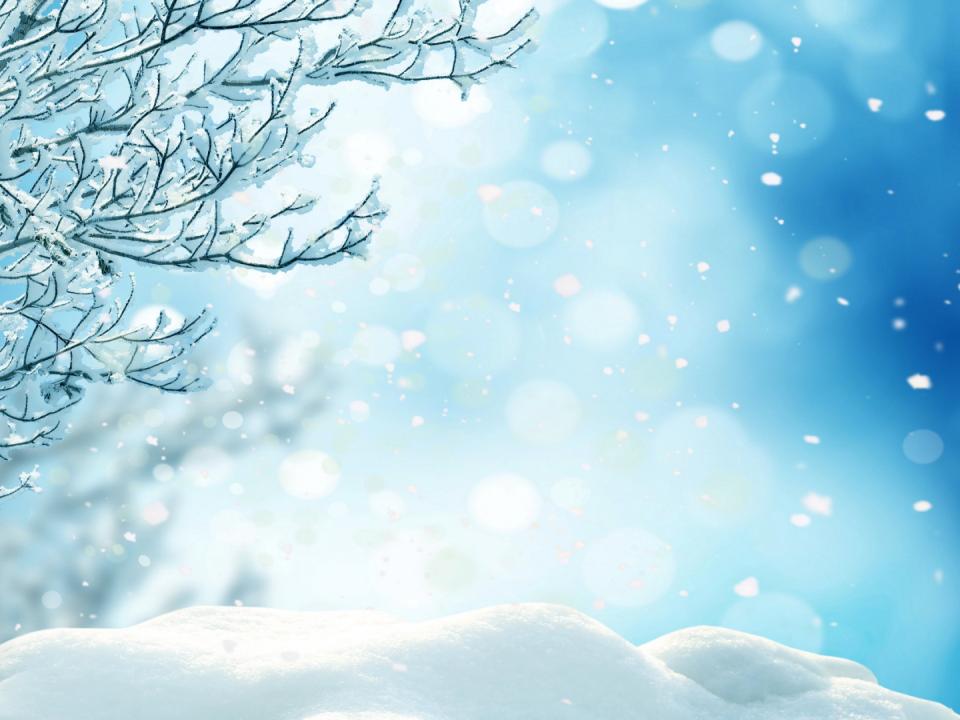 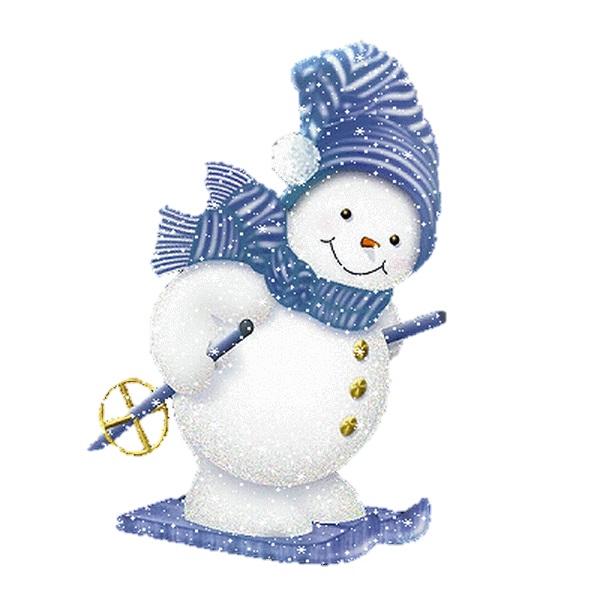 Спасибо за внимание!